TOÁN 2
Tập 1
Tuần 11
Bài 33: Phép trừ (có nhớ) trong phạm vi 100 – Tiết 1
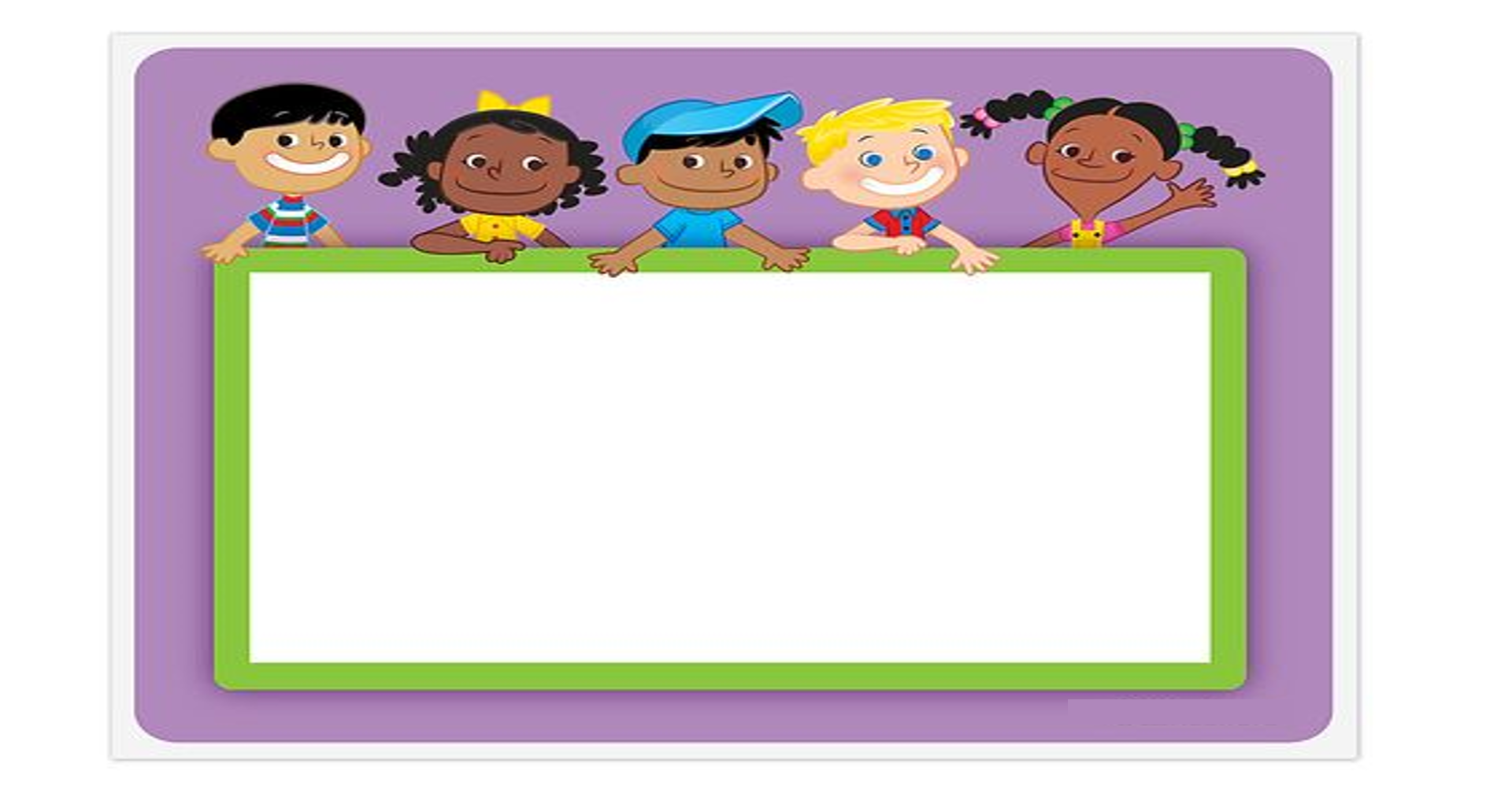 KHỞI ĐỘNG
VÒNG QUAY KÌ DIỆU
18 - 9
11 - 2
17 - 9
11 - 3
17 - 8
16 - 9
11 - 4
16 - 8
11 - 5
16 - 7
15 - 9
11 - 6
15 - 8
11 - 7
11 - 8
15 - 7
15 - 6
11 - 9
12 - 3
14 - 9
12 - 4
14 - 8
14 - 7
12 - 5
12 - 6
14 - 6
12 - 7
14 - 5
12 - 8
13 - 9
13 - 8
13 - 4
12 - 9
13 - 6
13 - 7
13 - 5
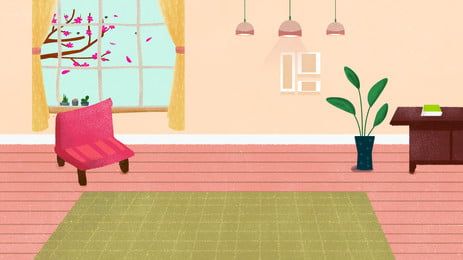 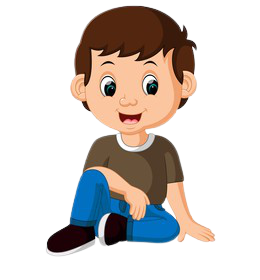 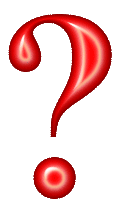 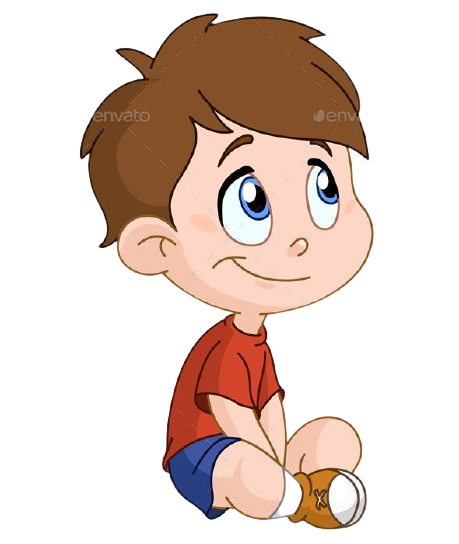 An còn lại bao nhiêu viên bi?
54 – 24 = ?
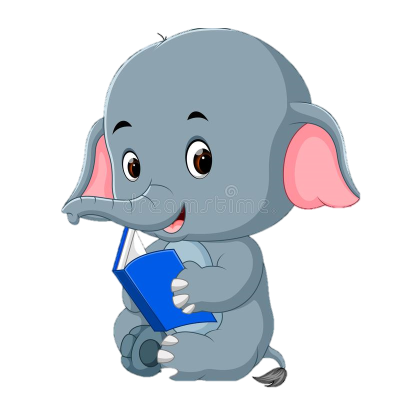 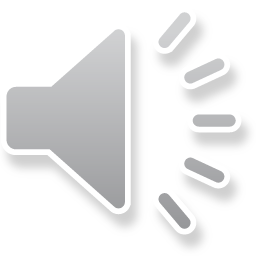 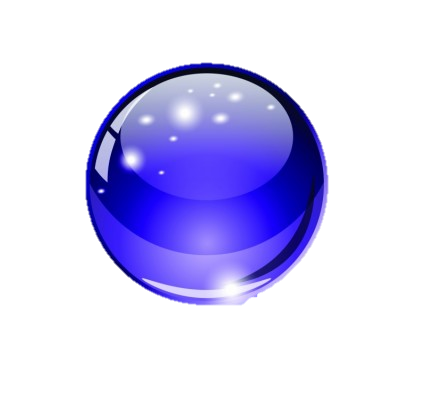 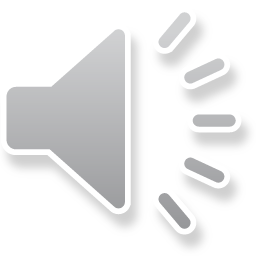 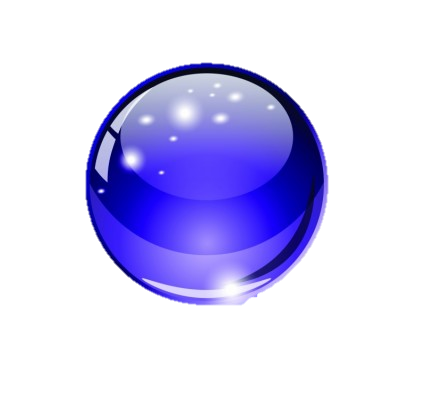 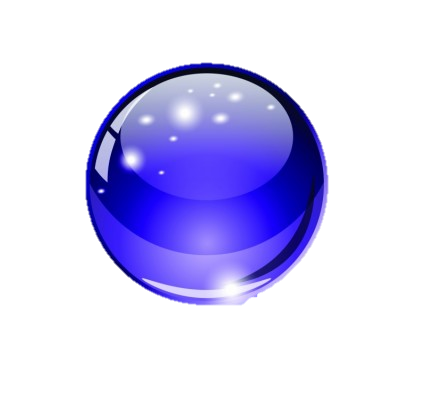 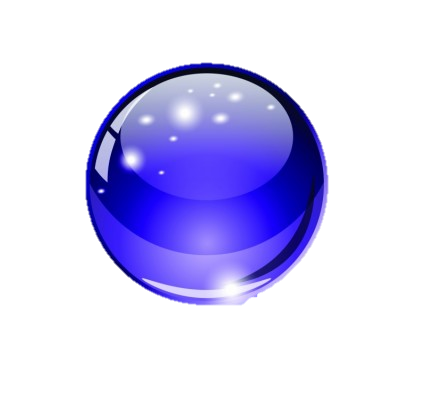 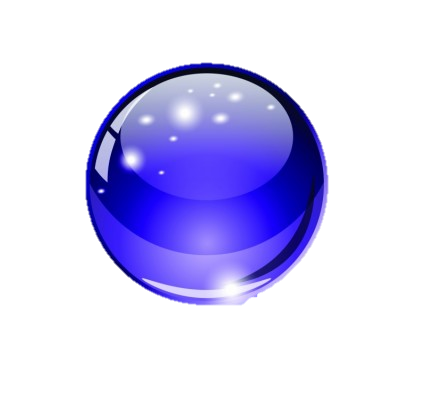 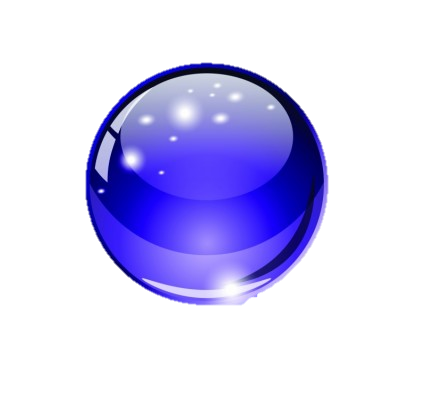 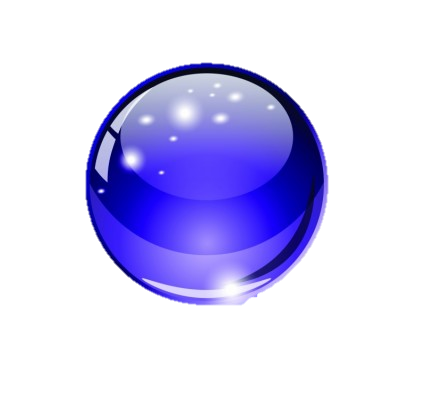 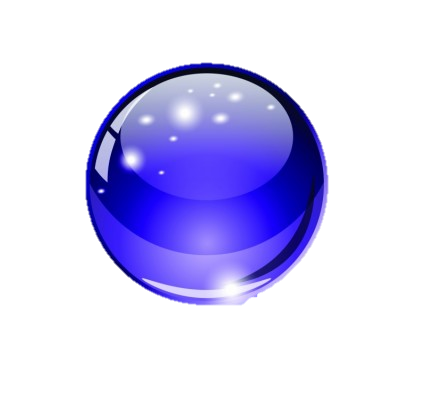 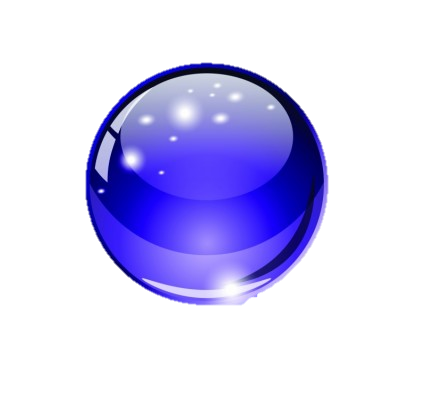 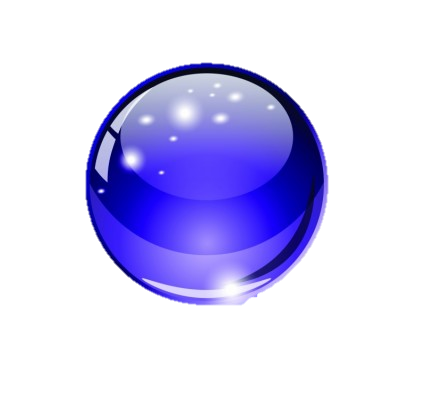 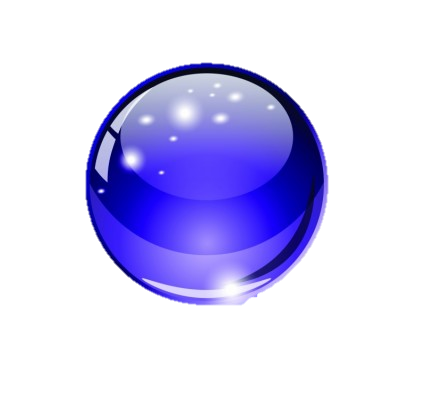 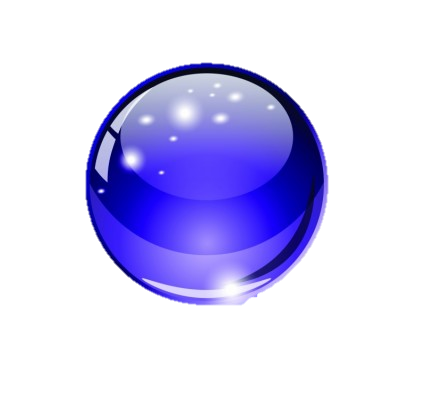 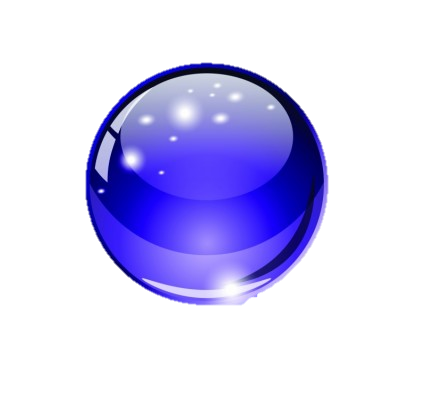 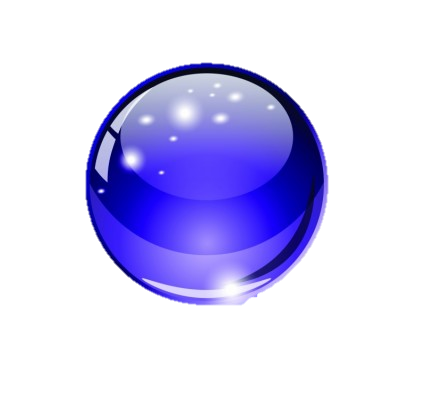 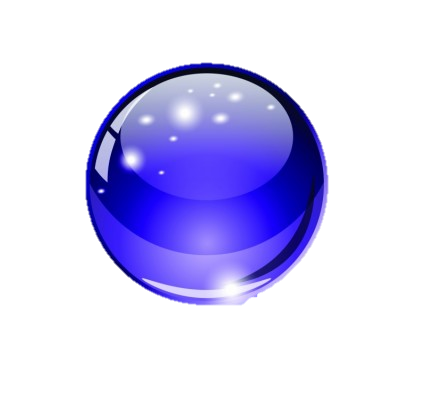 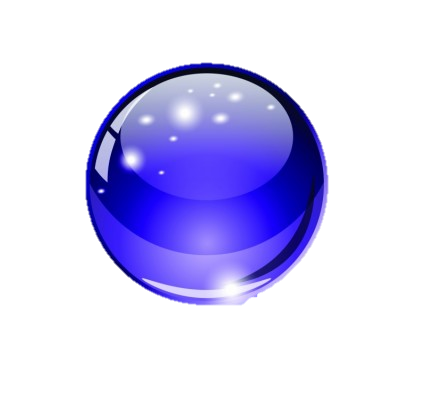 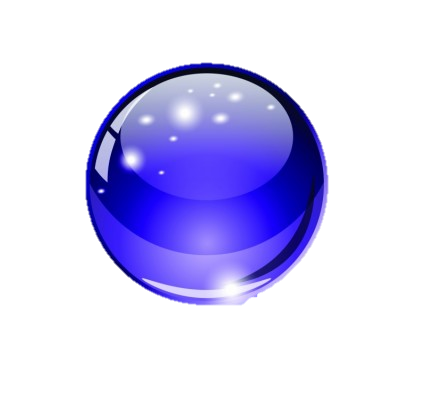 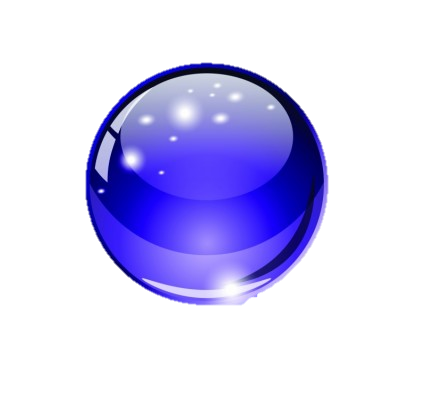 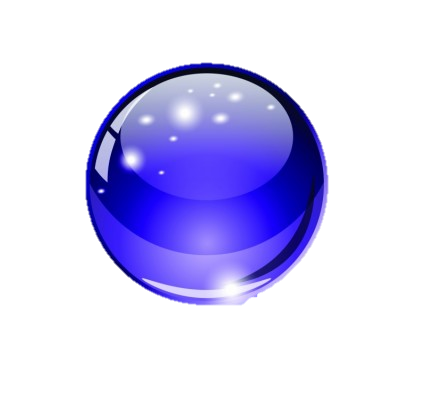 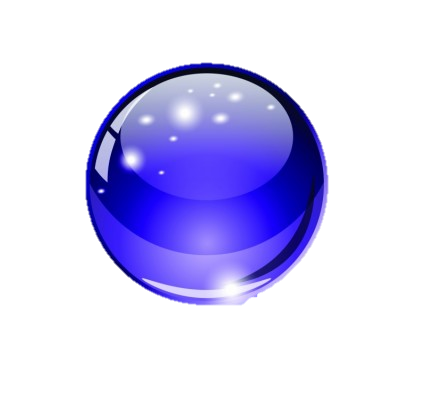 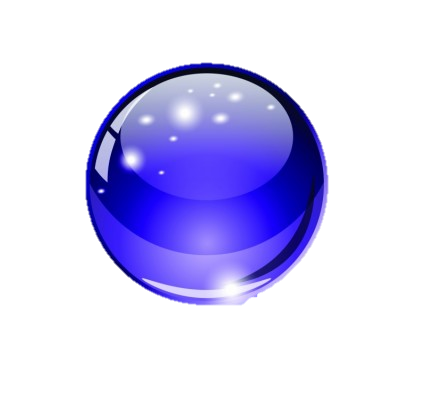 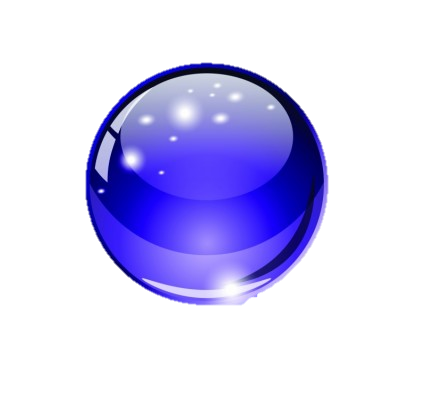 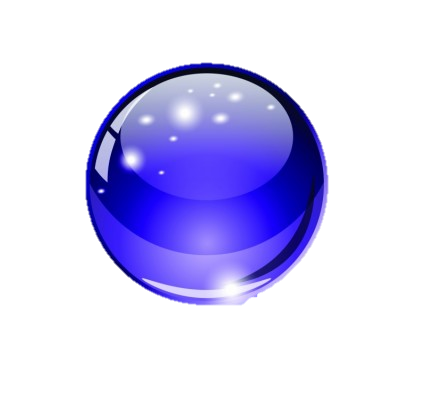 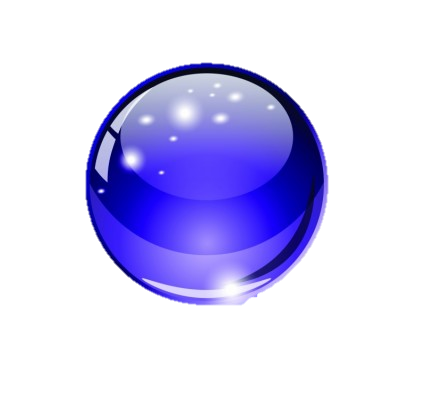 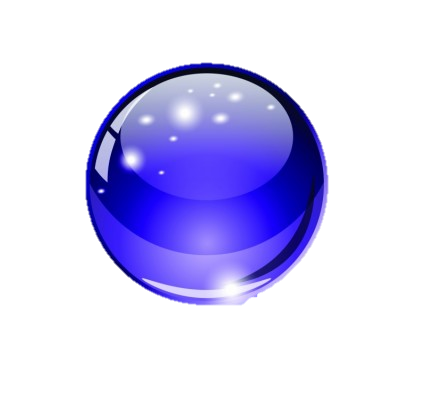 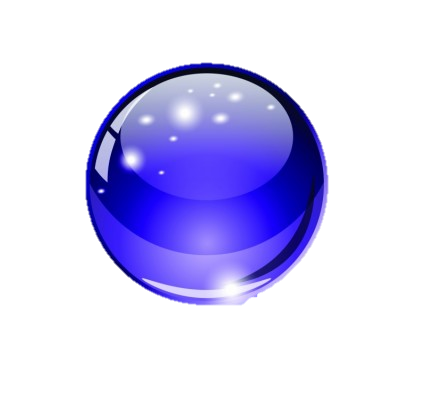 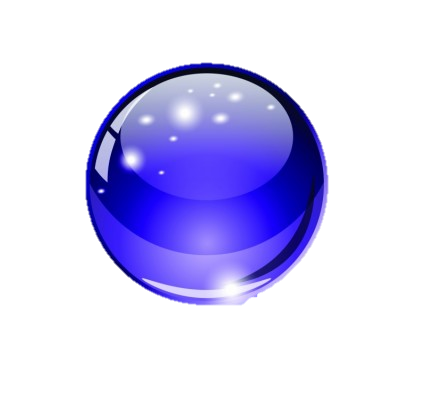 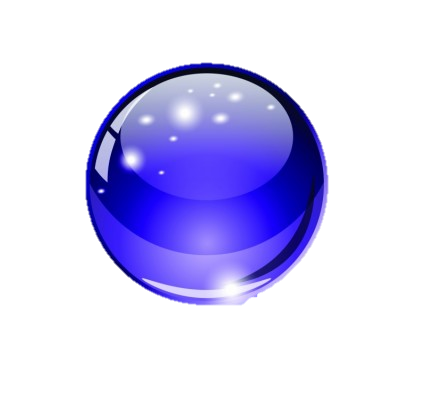 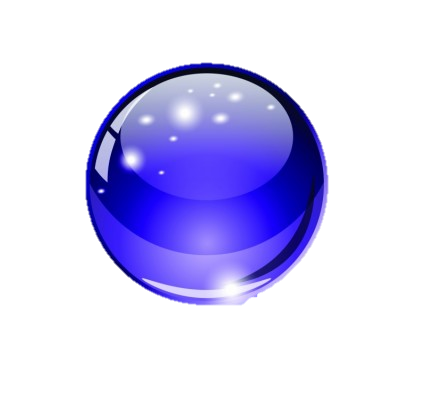 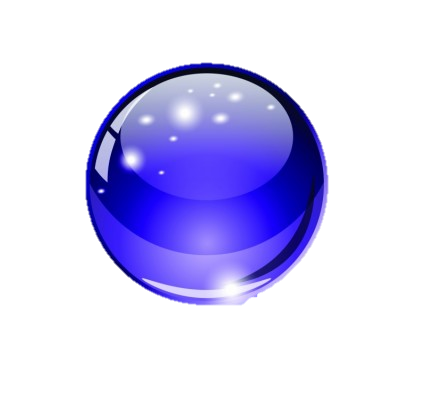 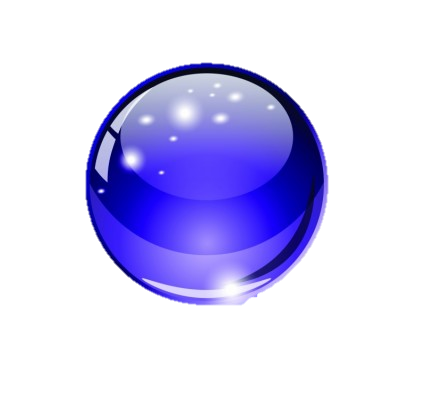 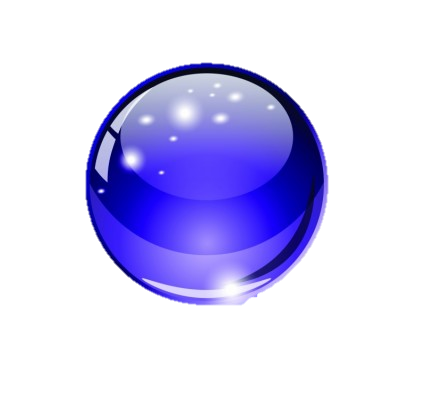 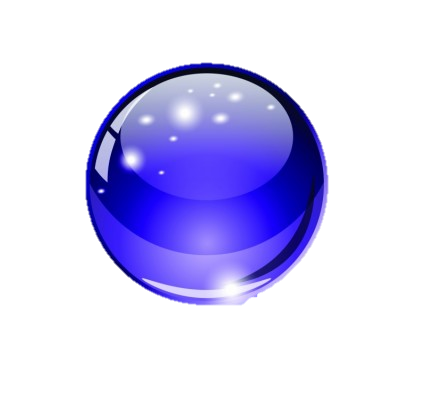 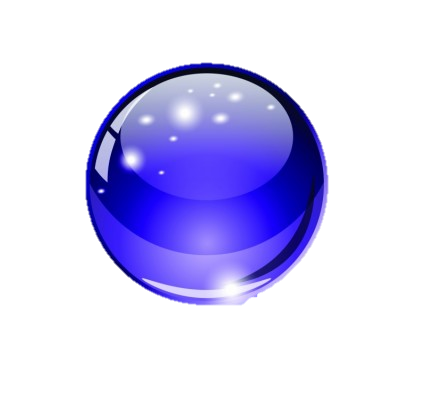 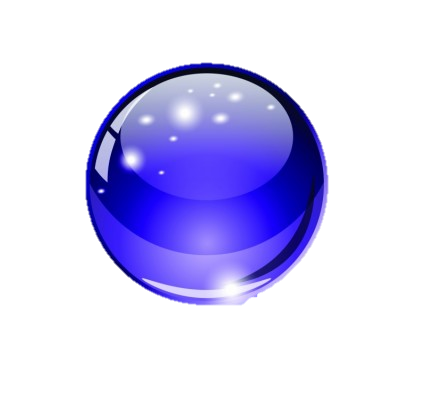 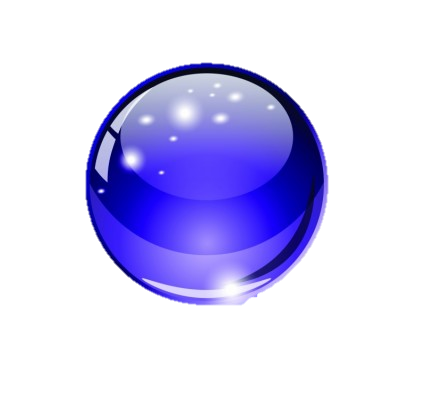 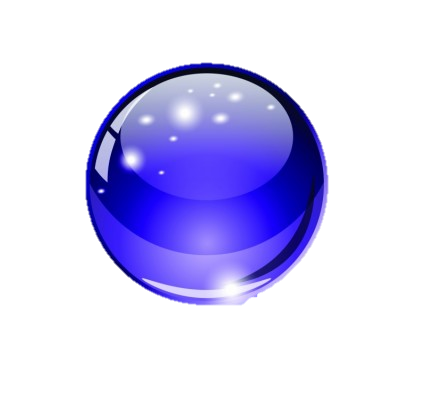 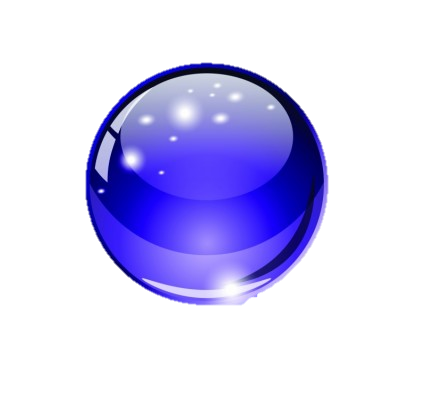 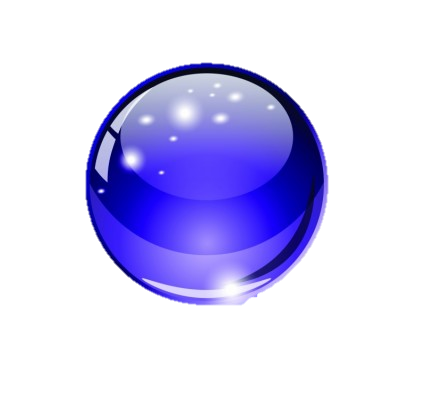 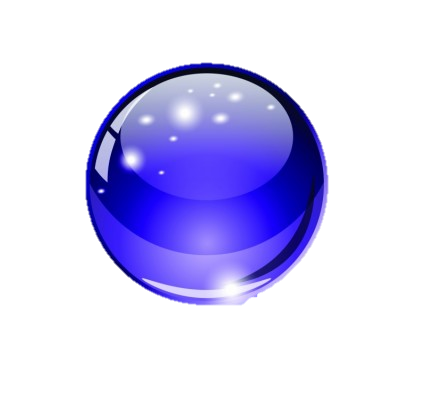 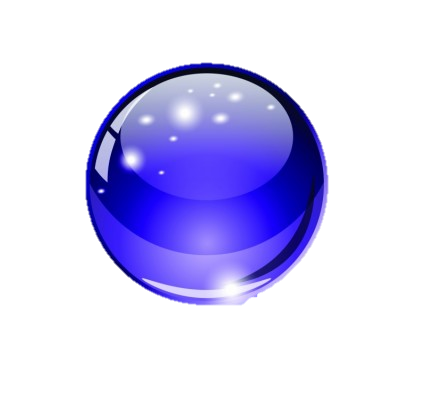 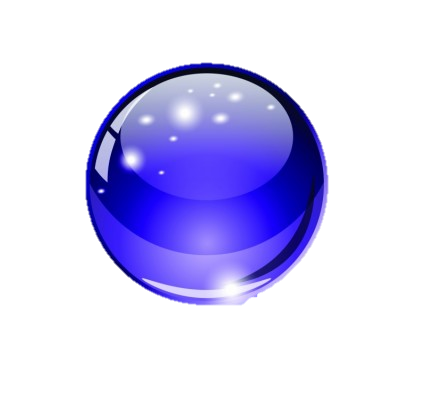 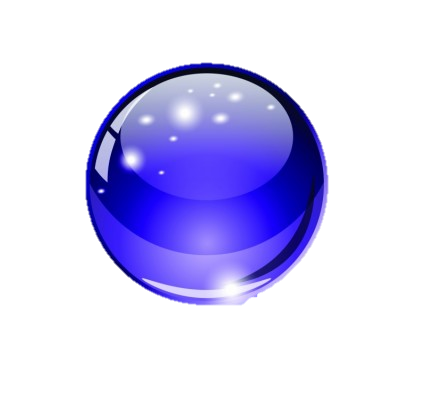 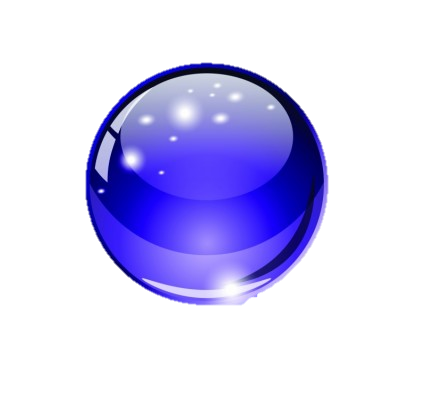 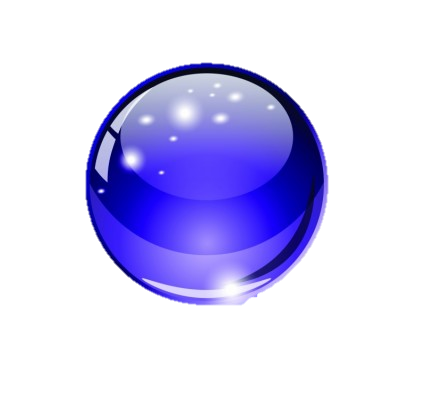 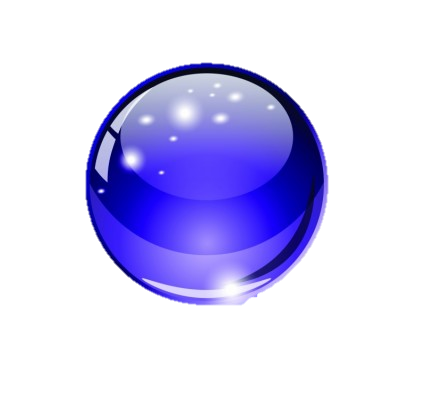 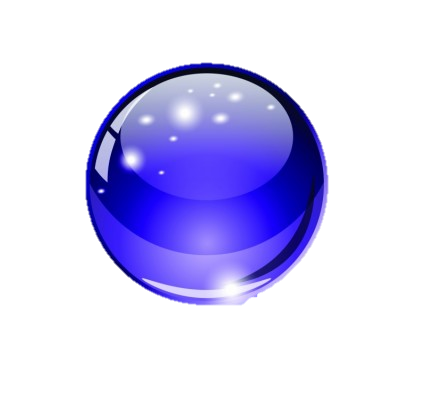 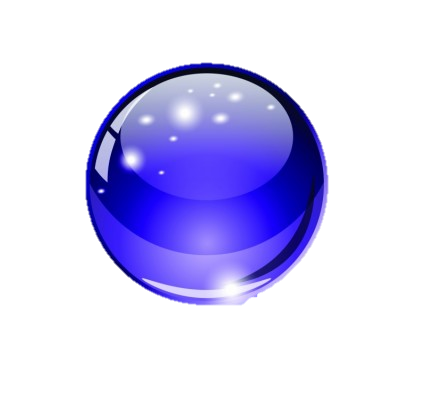 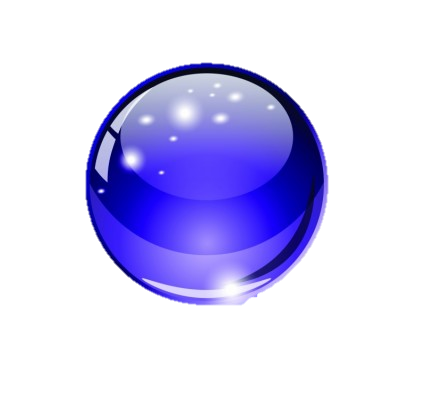 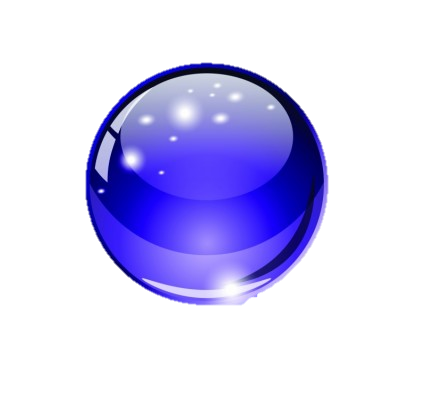 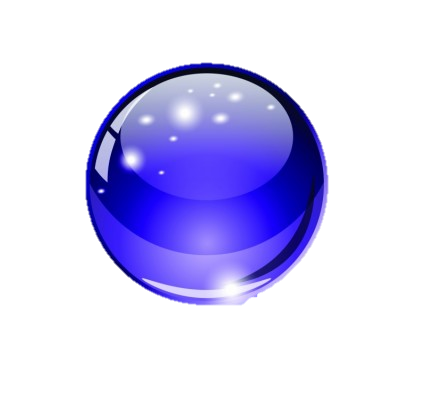 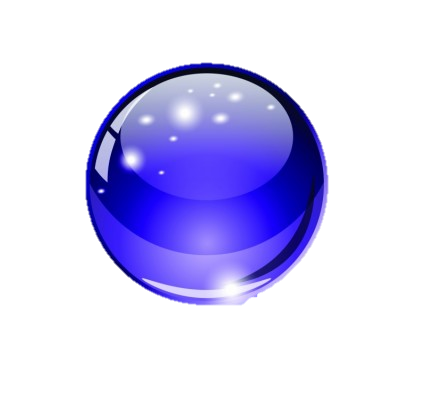 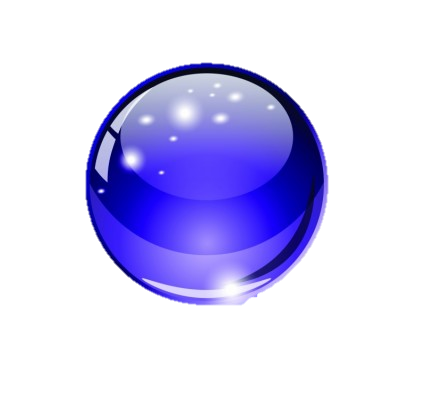 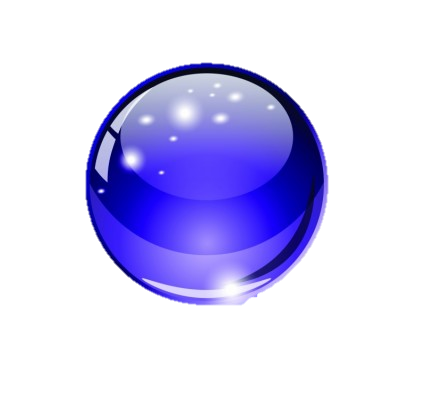 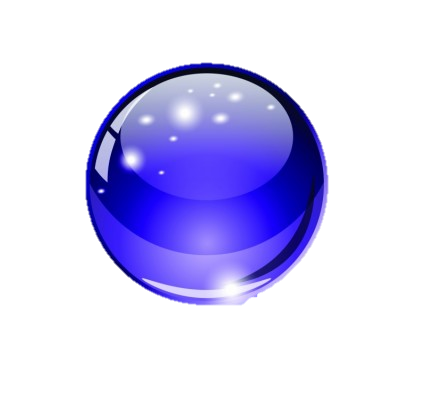 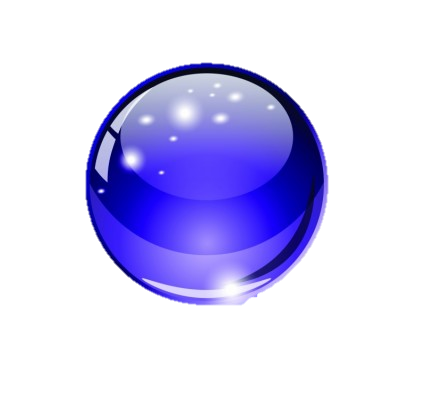 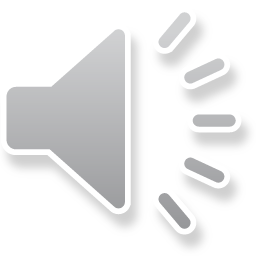 52 viên bi
24 viên bi
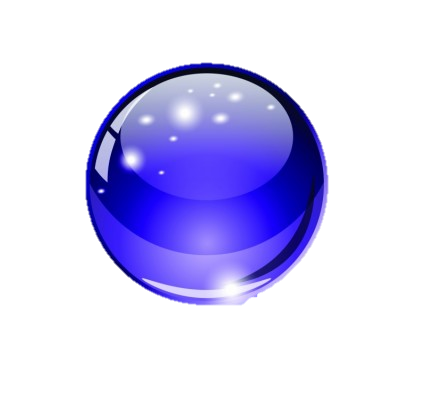 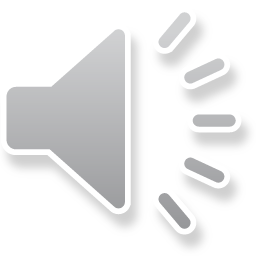 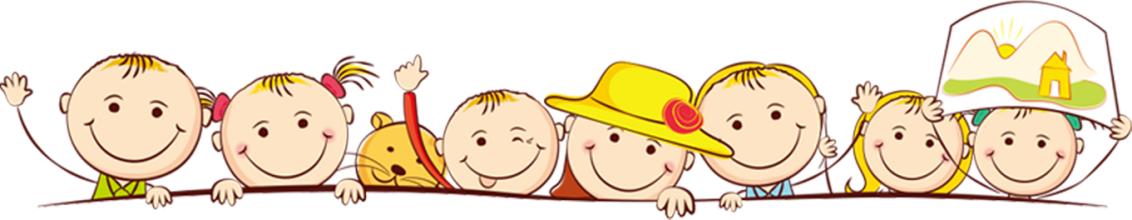 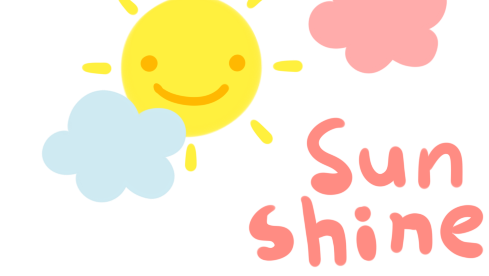 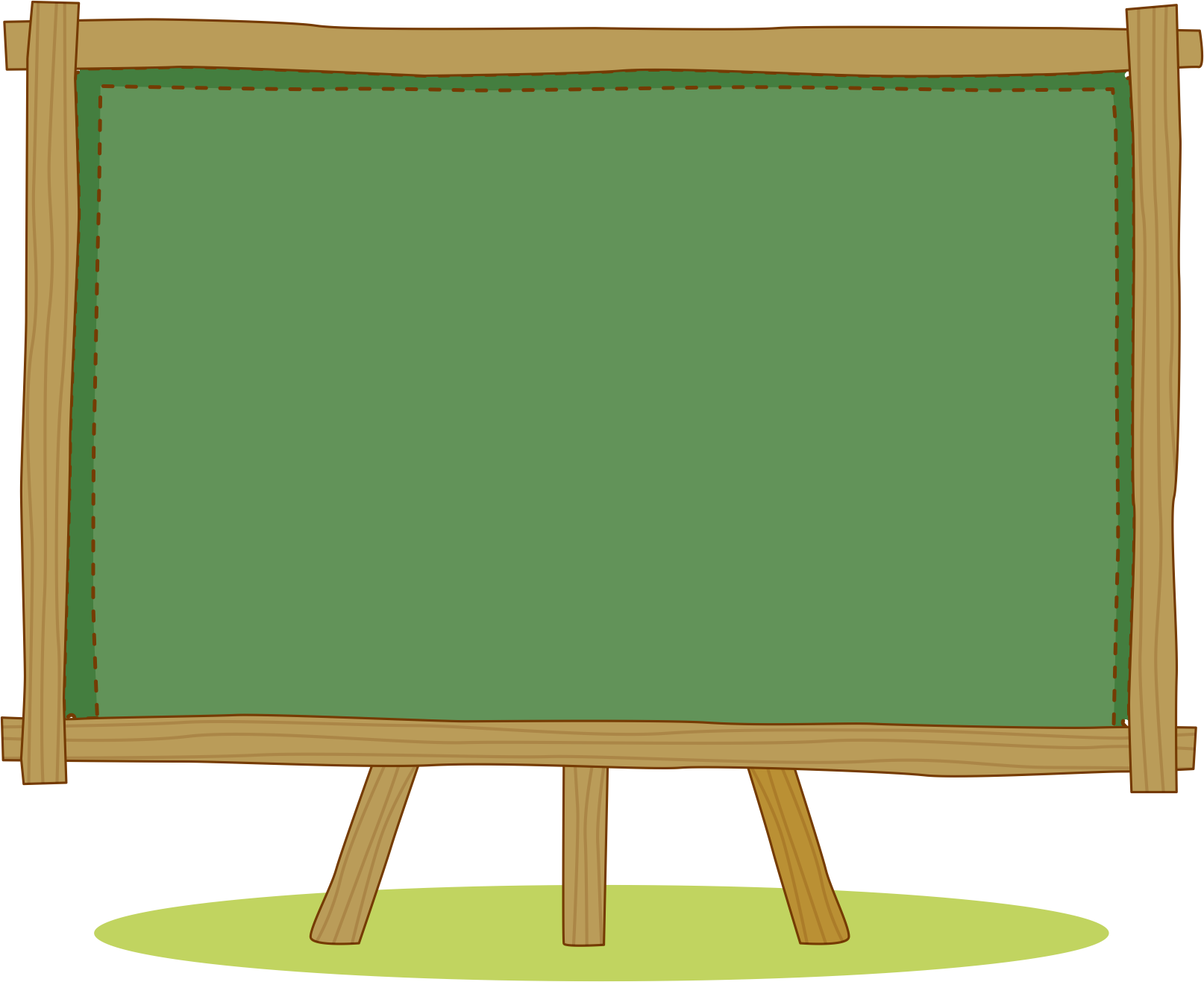 KHÁM PHÁ KIẾN THỨC MỚI
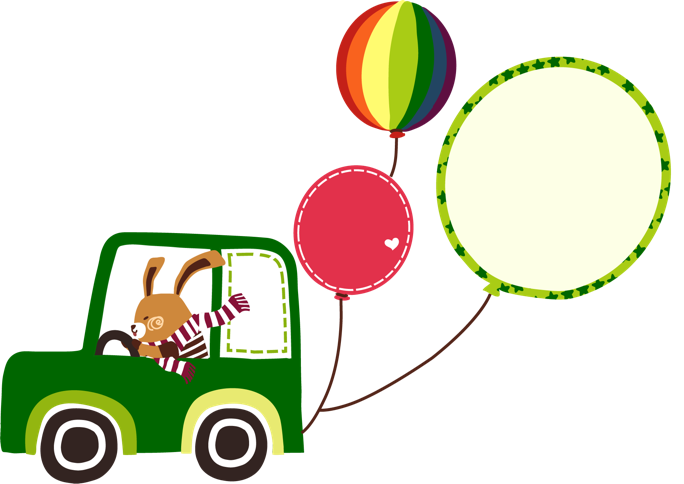 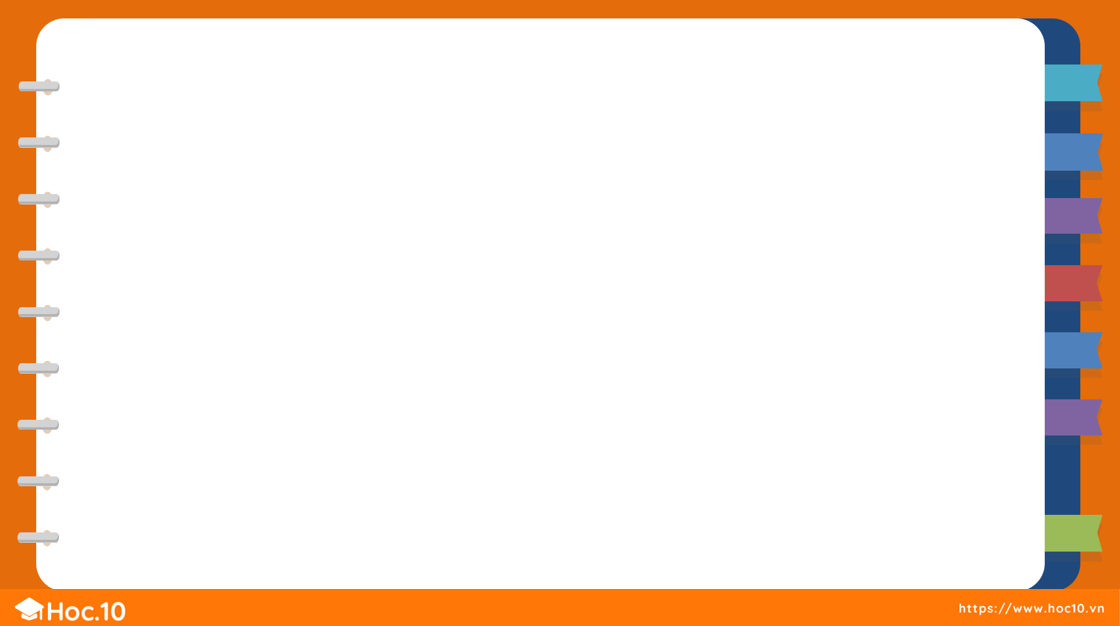 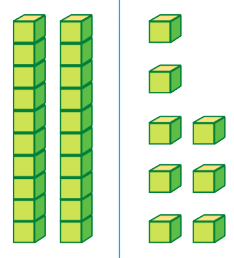 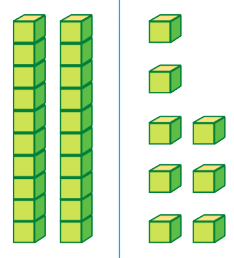 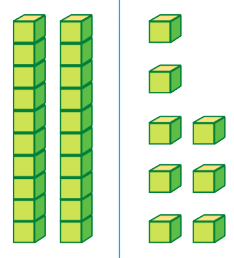 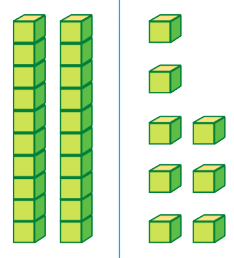 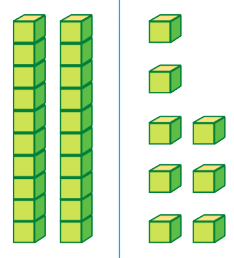 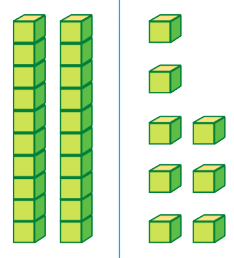 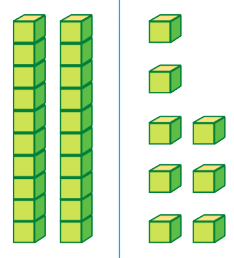 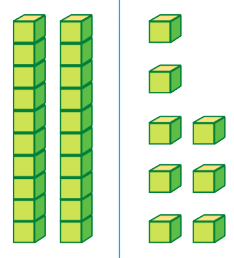 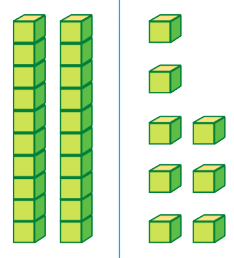 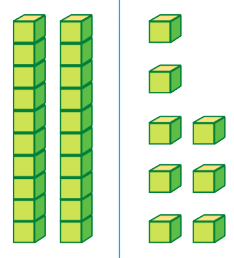 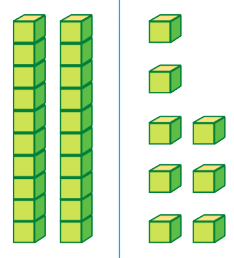 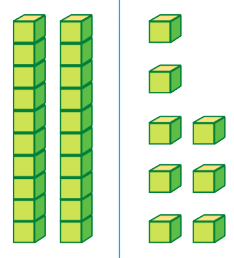 52 - 24 = ?
52 – 24 = 28
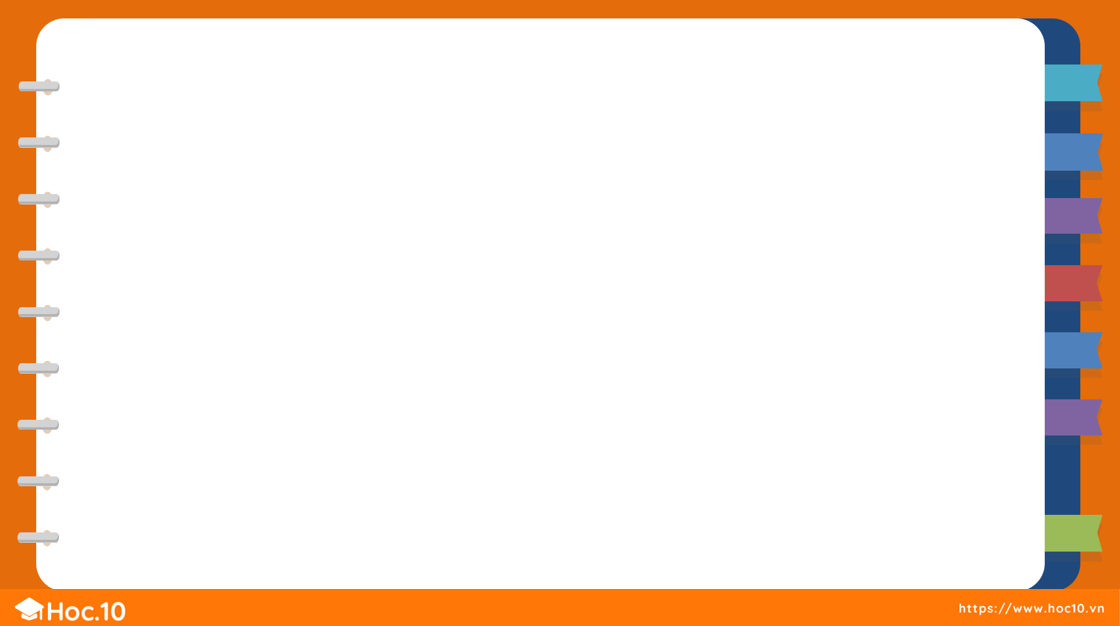 Hướng dẫn tính theo cột dọc:
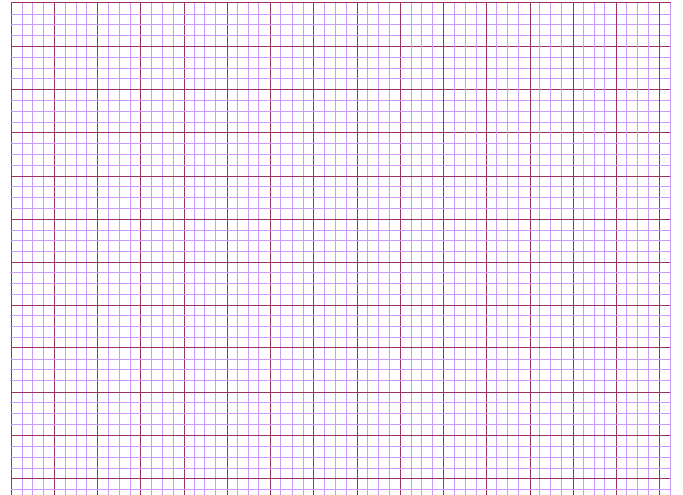 2
5
52
2
5
-
-
-
4
2
24
2
4
1
8
2
8
52 - 24 = ?
52 – 24 = 28
Đặt tính
2 thêm 1 bằng 3,
5 trừ 3 bằng 2,
viết 2
2 không trừ được 4, 
lấy 12 trừ 4 bằng 8,
viết 8, nhớ 1
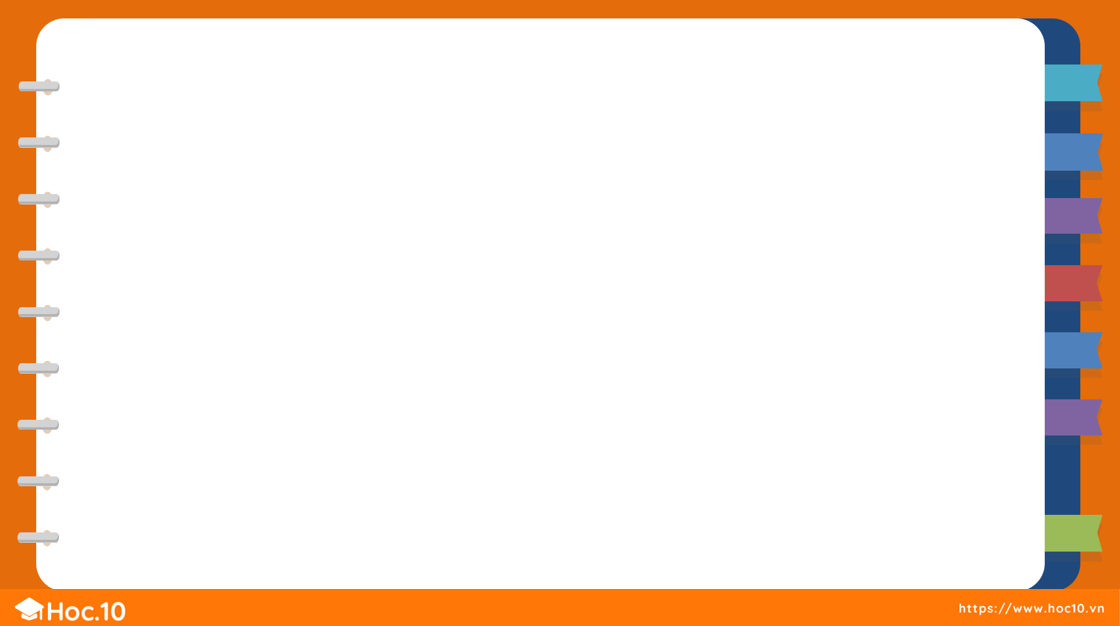 6
4
46
4
6
-
-
-
2
28
8
8
2
1
6
6
1
Đặt tính
6 không trừ được 8,
lấy 16 trừ 8 bằng 8, viết , nhớ 1
2 thêm 1 bằng 3, 
4 trừ 3 bằng 1, 
viết 1
Vậy: 46 – 28 = 16
46 - 28 = ?
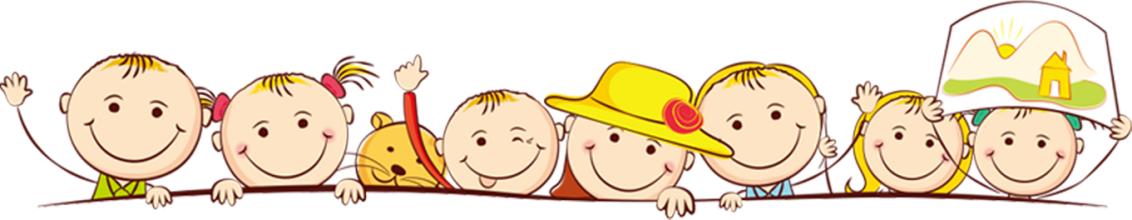 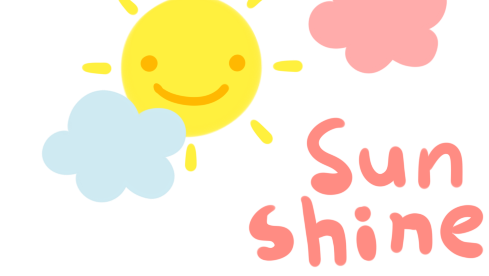 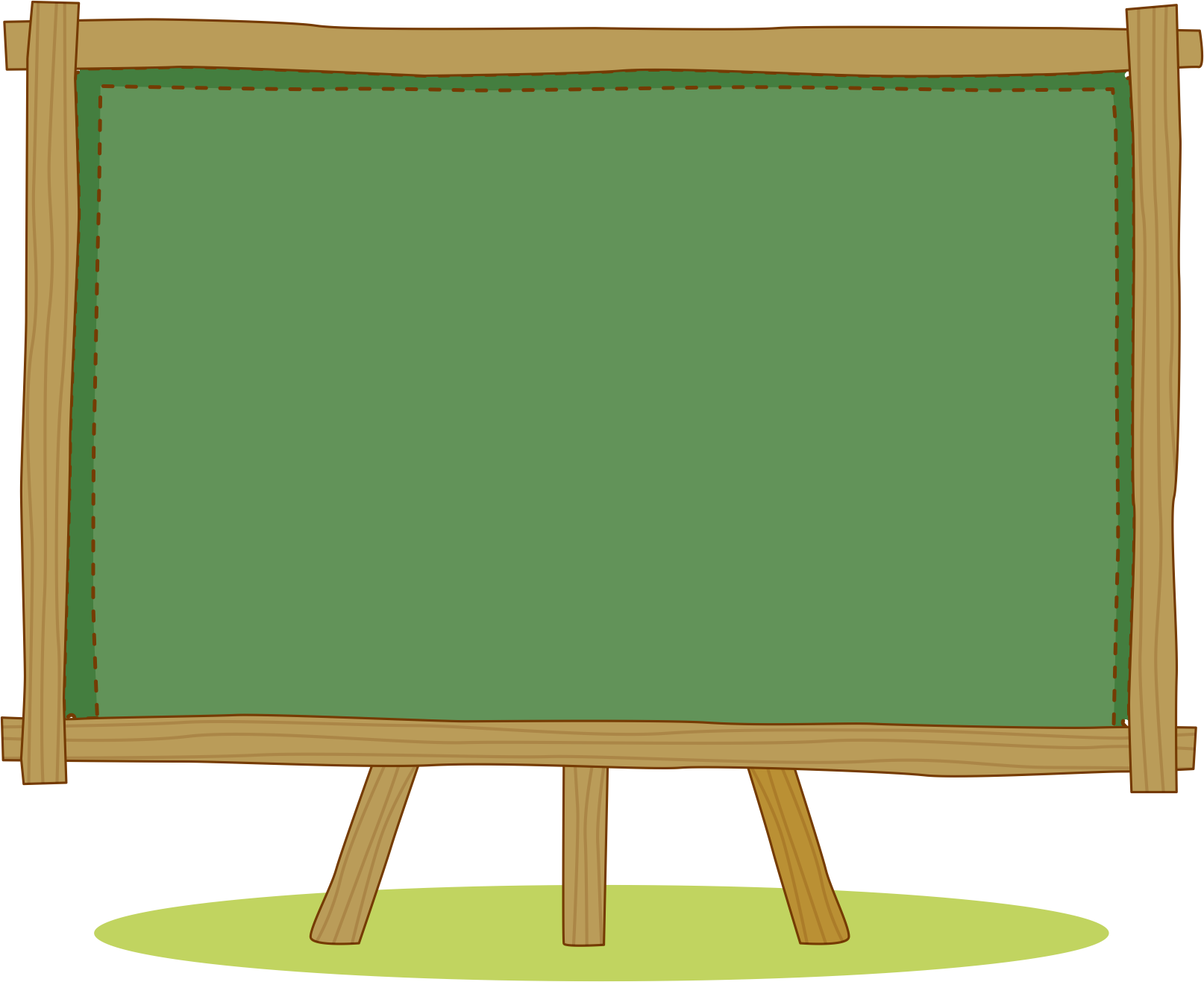 LUYỆN TẬP 
THỰC HÀNH
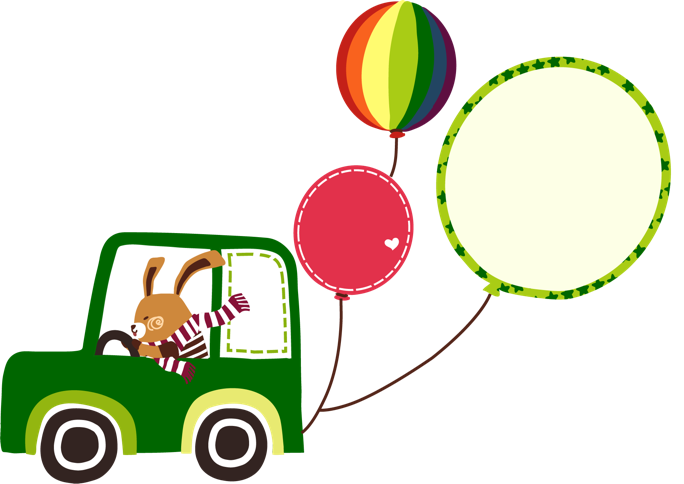 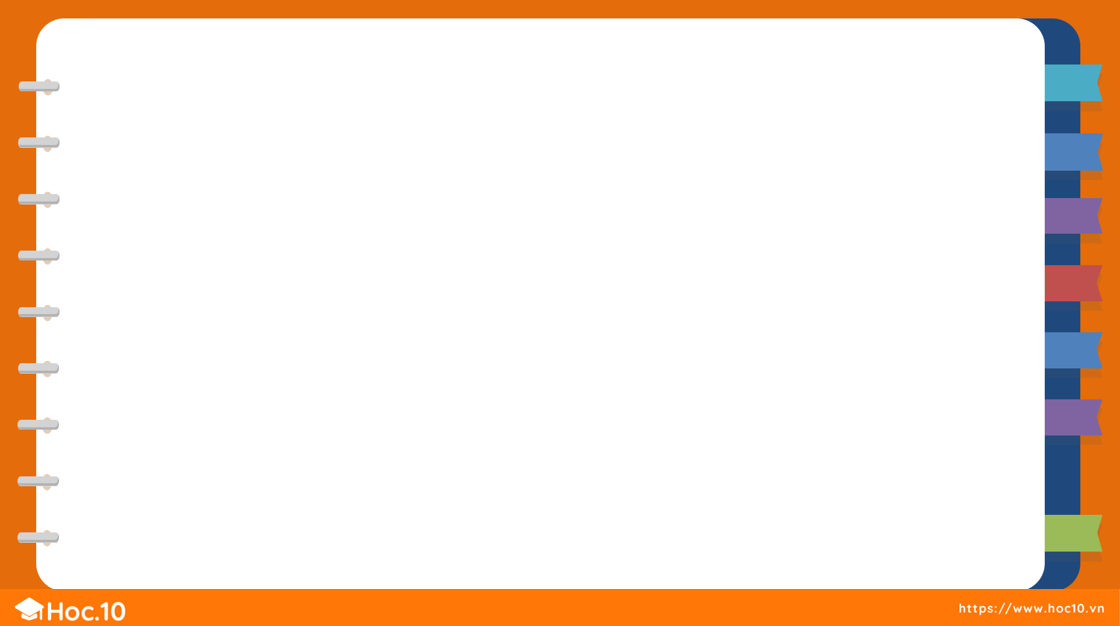 Tính
1
31
16
42
25
44
38
63
28
-
-
-
-
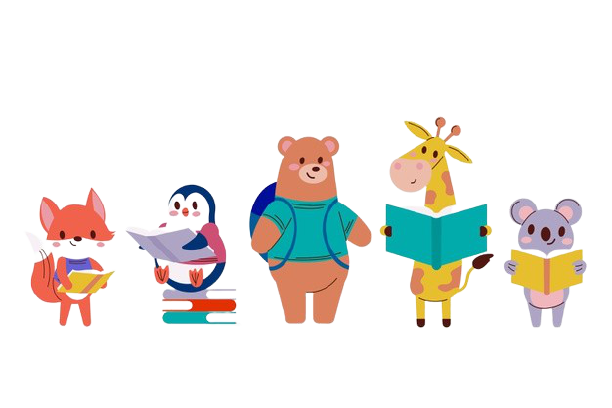 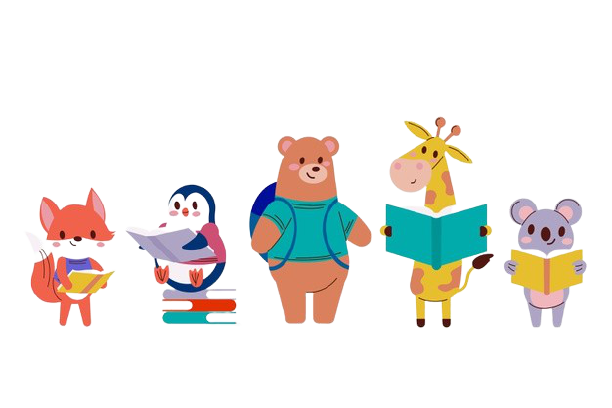 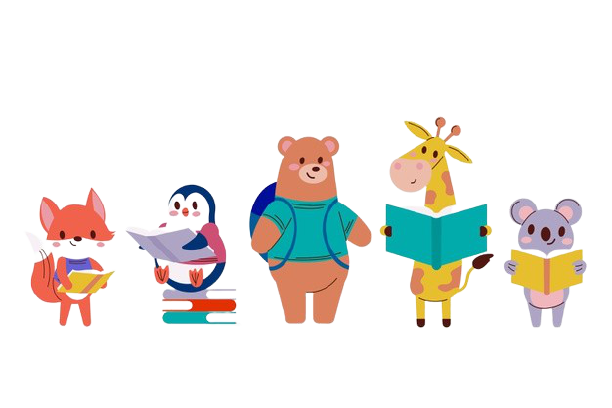 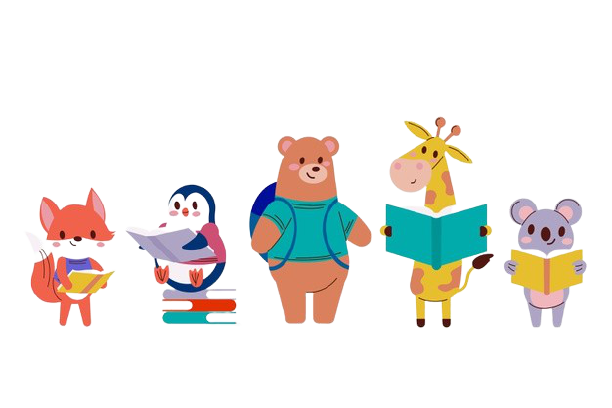 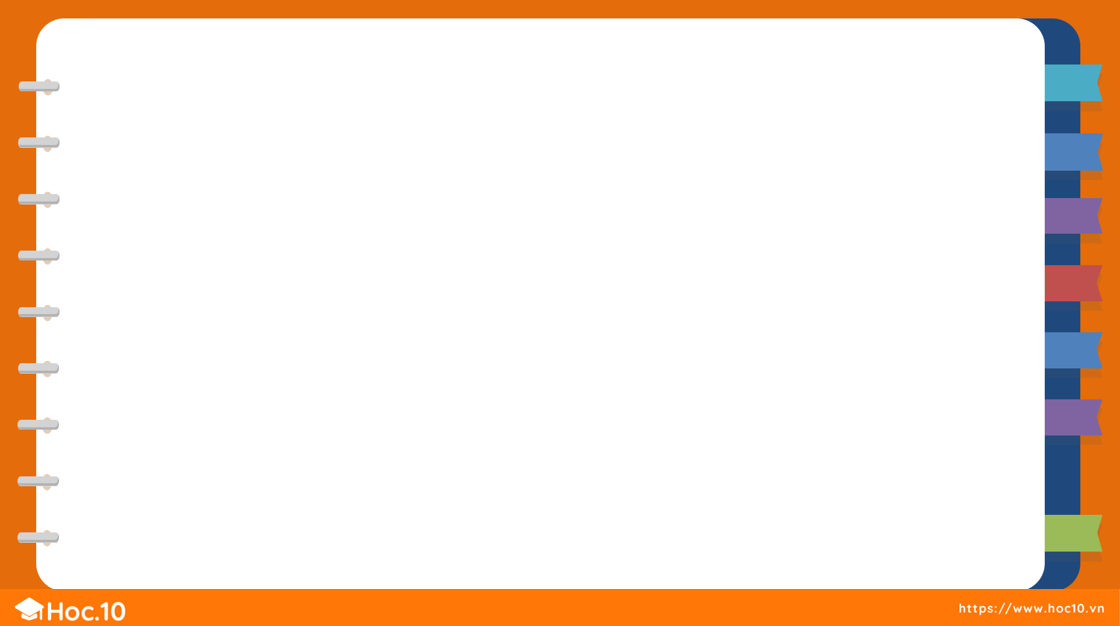 Đặt tính rồi tính:
2
71 - 48
52 - 36
43 - 17
64 - 29
43
52
71
64
-
-
-
-
17
36
48
29
26
16
23
35
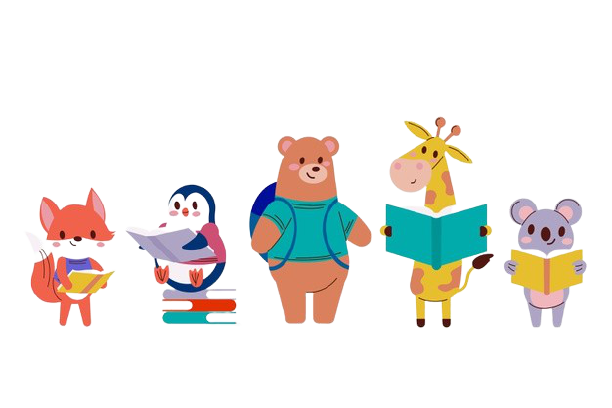 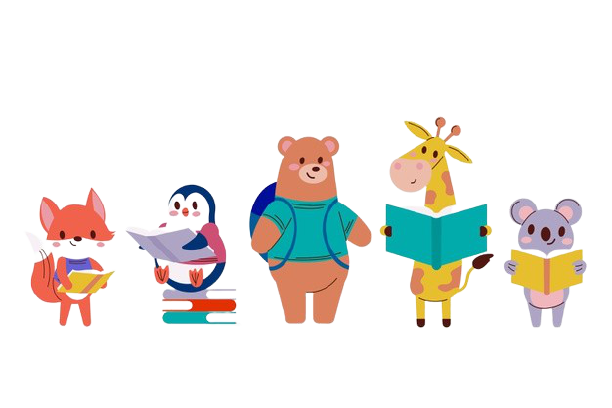 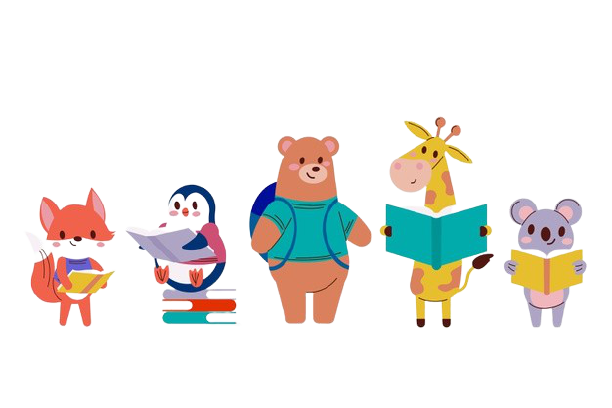 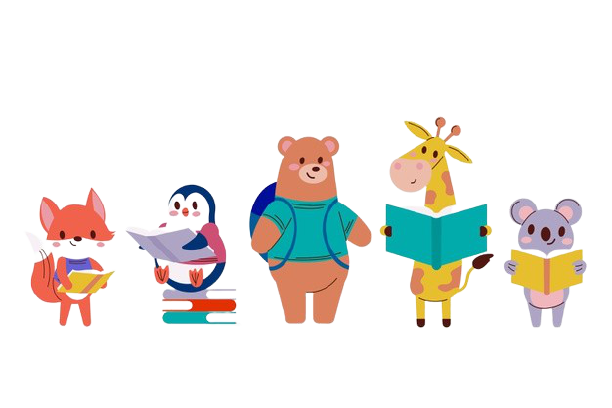 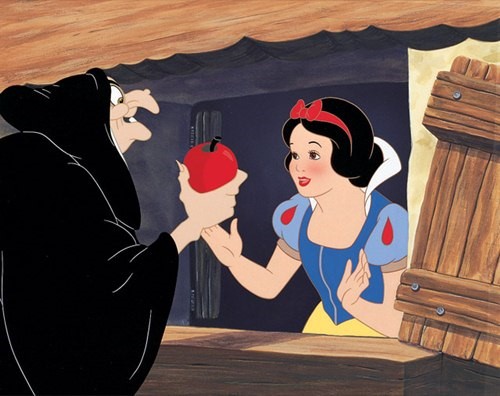 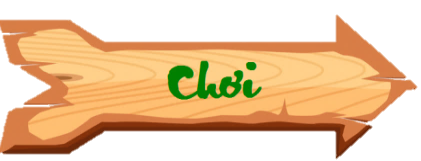 TRÁI  TÁO ĐỘC
Em hãy ngăn nàng Bạch Tuyết ăn trái táo độc của mụ phù thủy độc ác bằng cách trả lời các câu hỏi nhé.
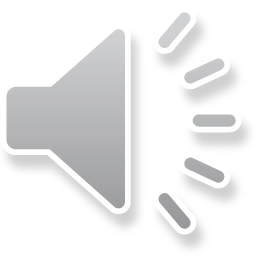 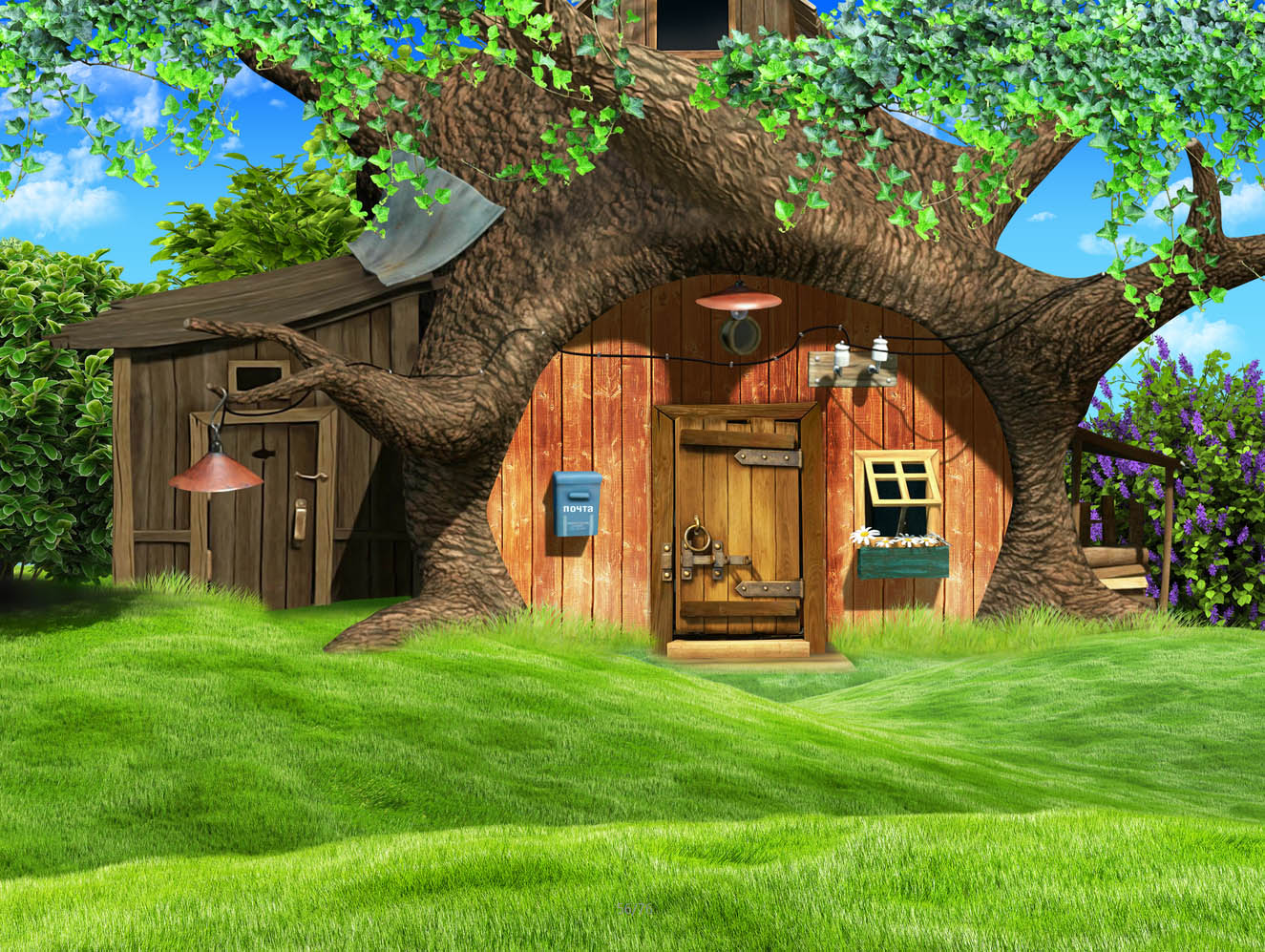 3 2
1 6
-
? 2
? ?
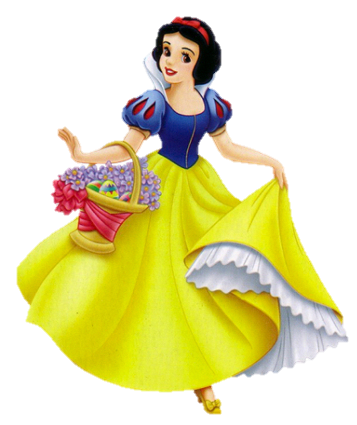 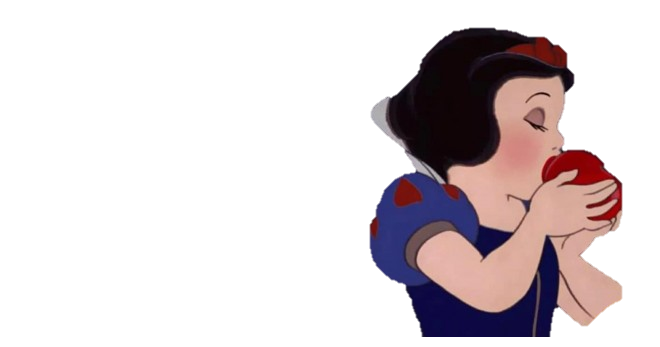 A. 16
C. 15
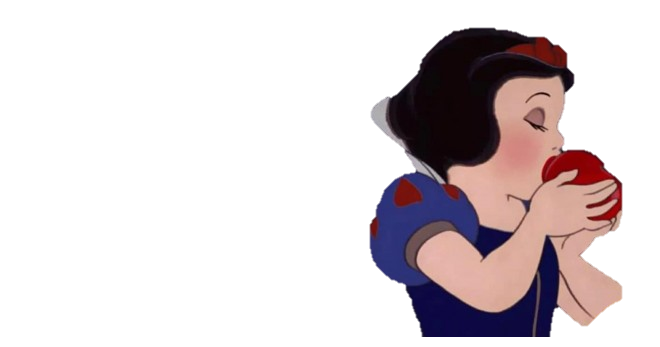 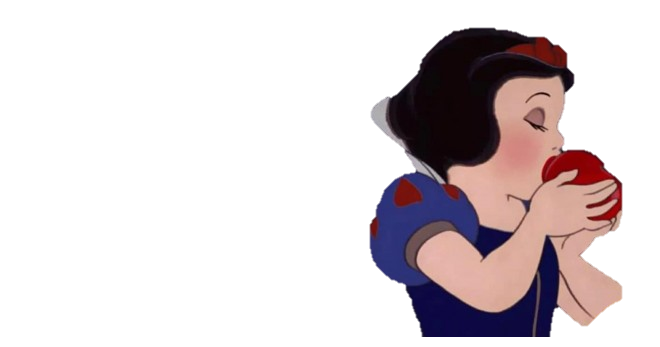 D. 17
B. 26
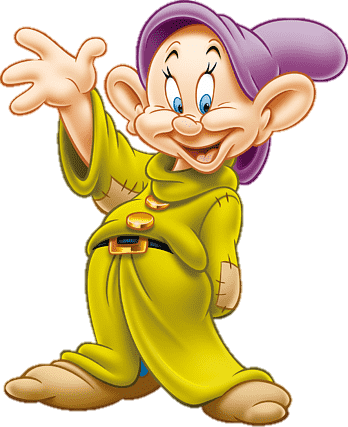 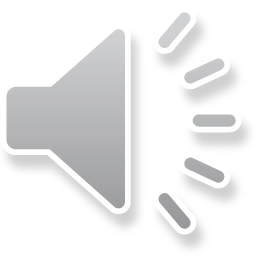 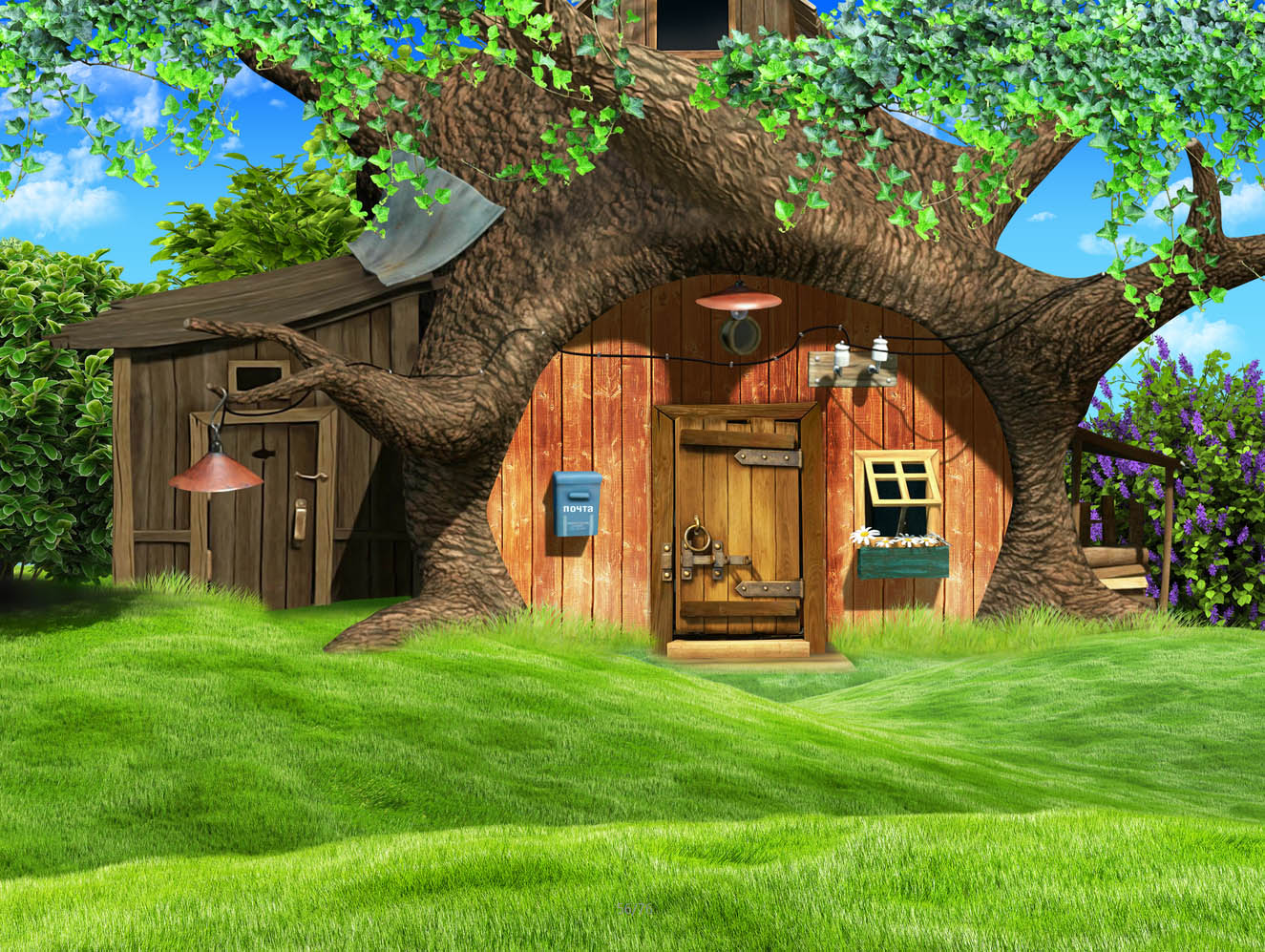 4 1
2 8
-
? 2
? ?
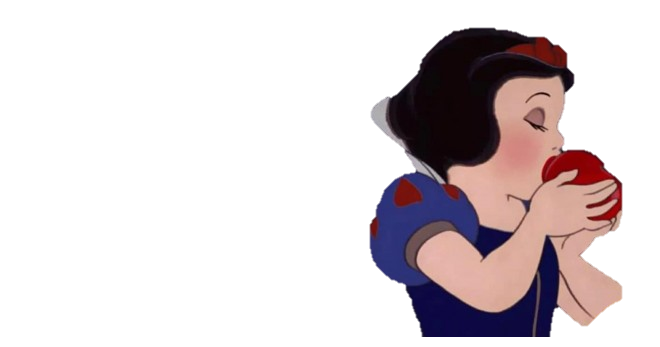 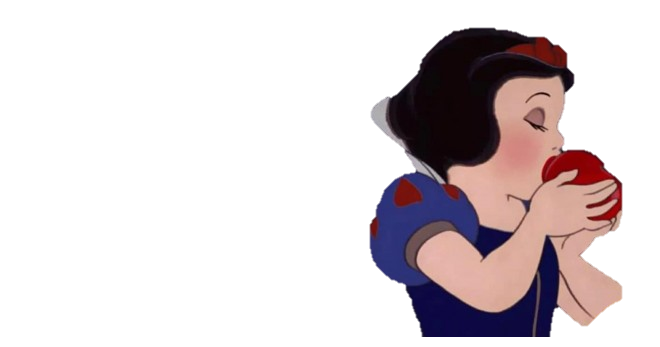 A. 23
B. 24
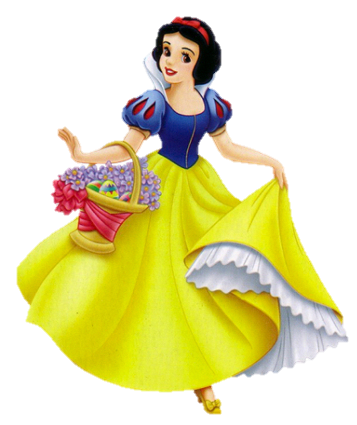 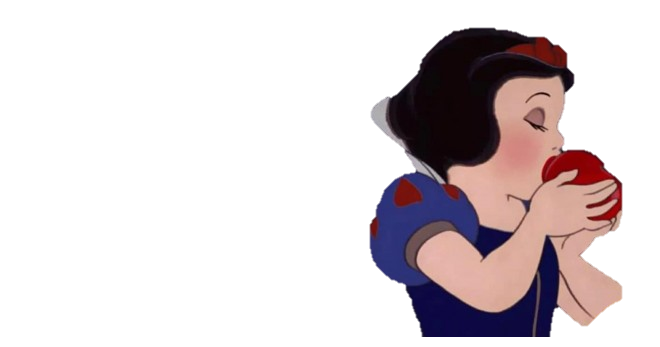 D. 14
C. 13
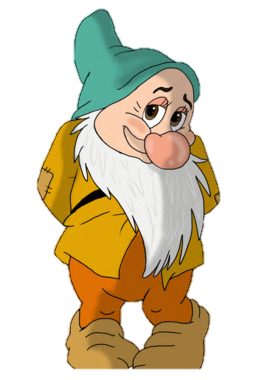 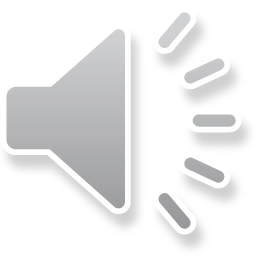 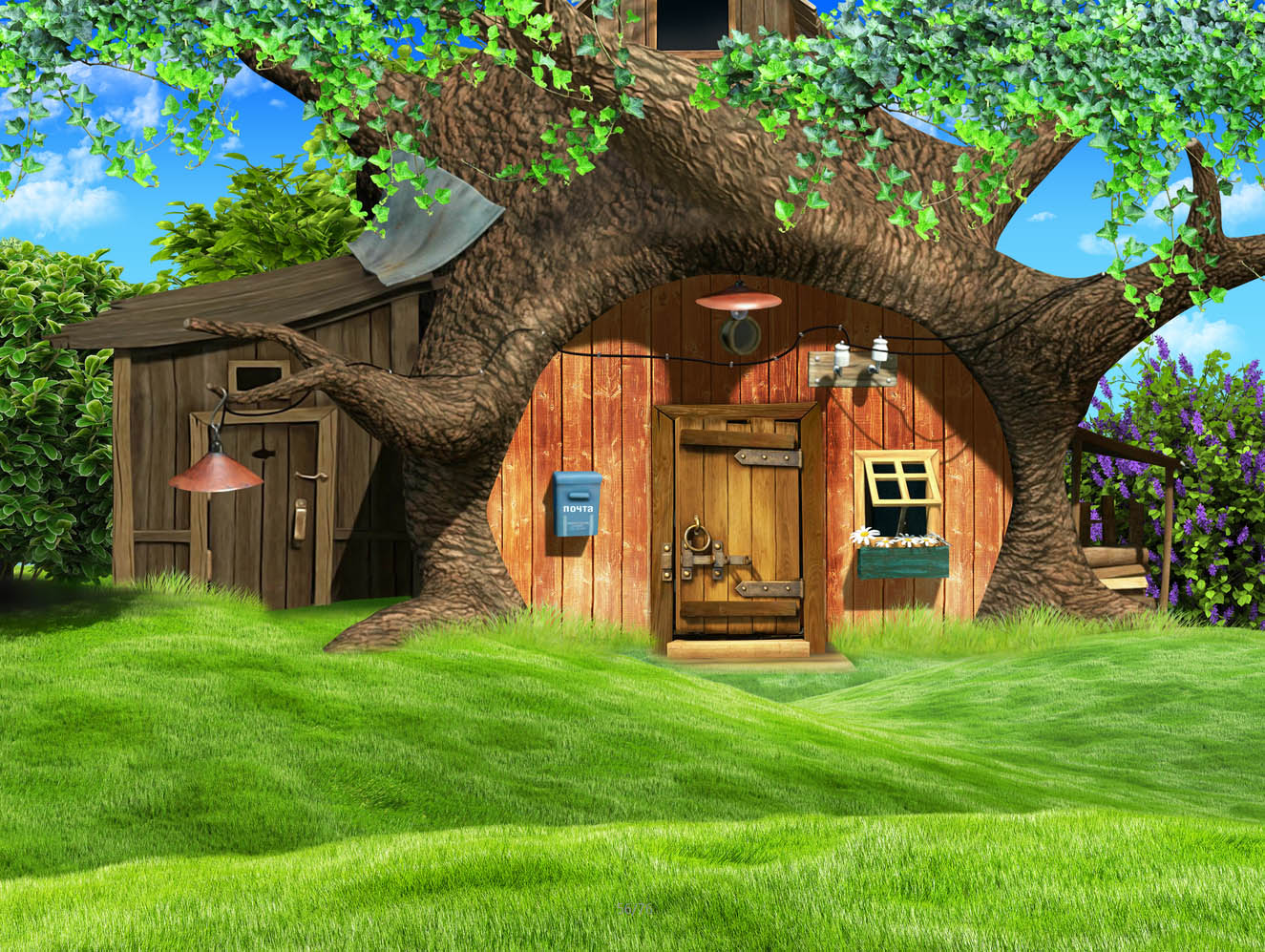 5 7
1 9
-
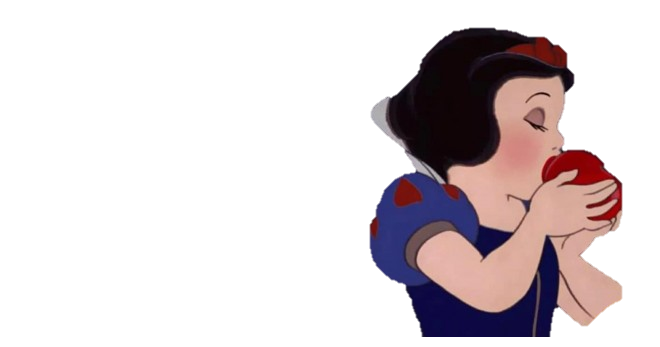 ? 2
? ?
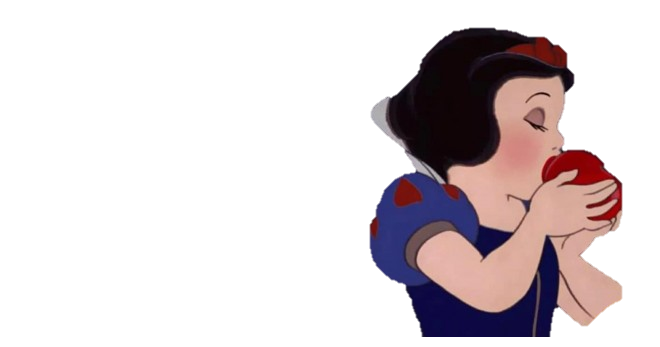 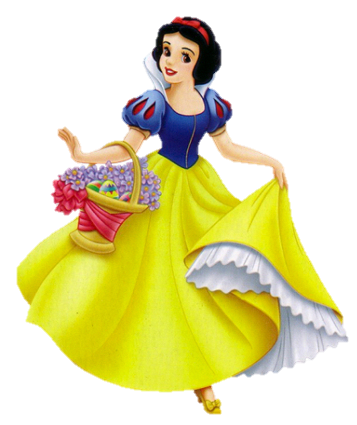 A. 48
b. 28
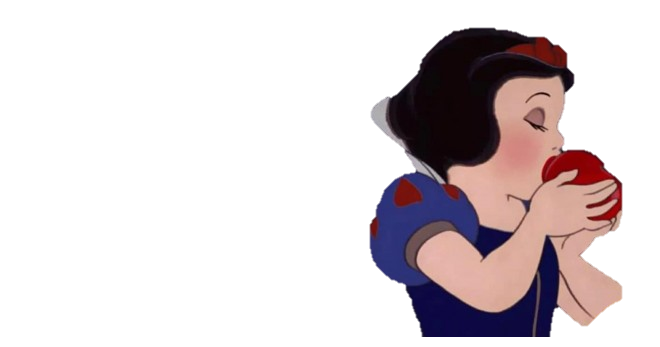 c. 39
d. 38
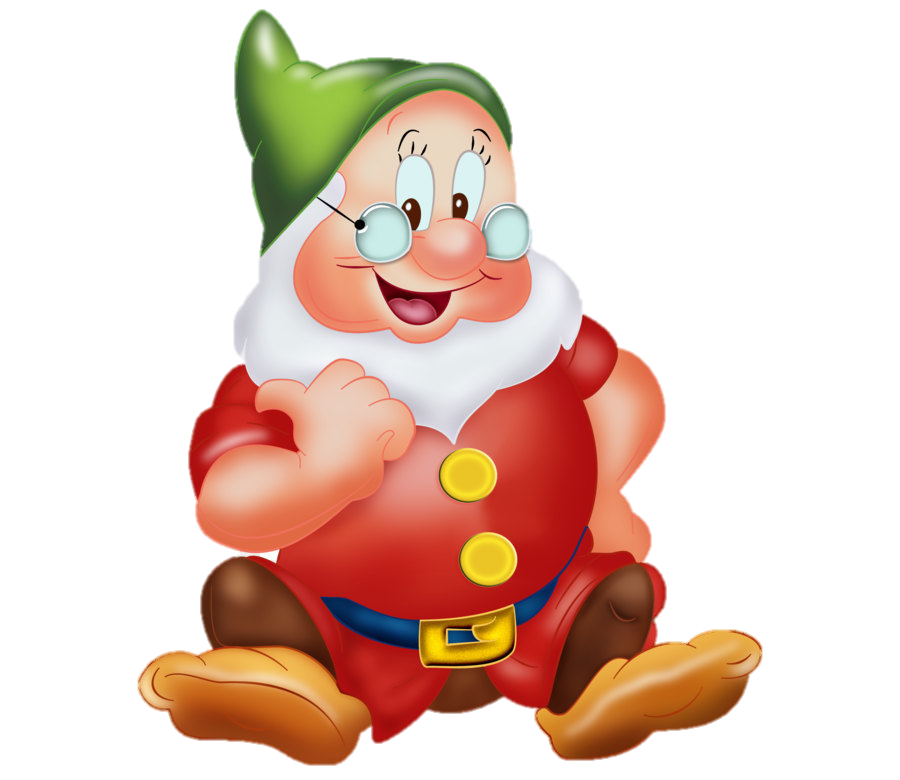 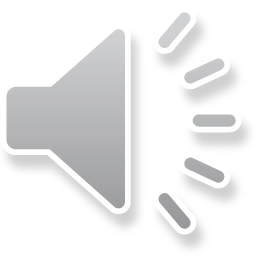 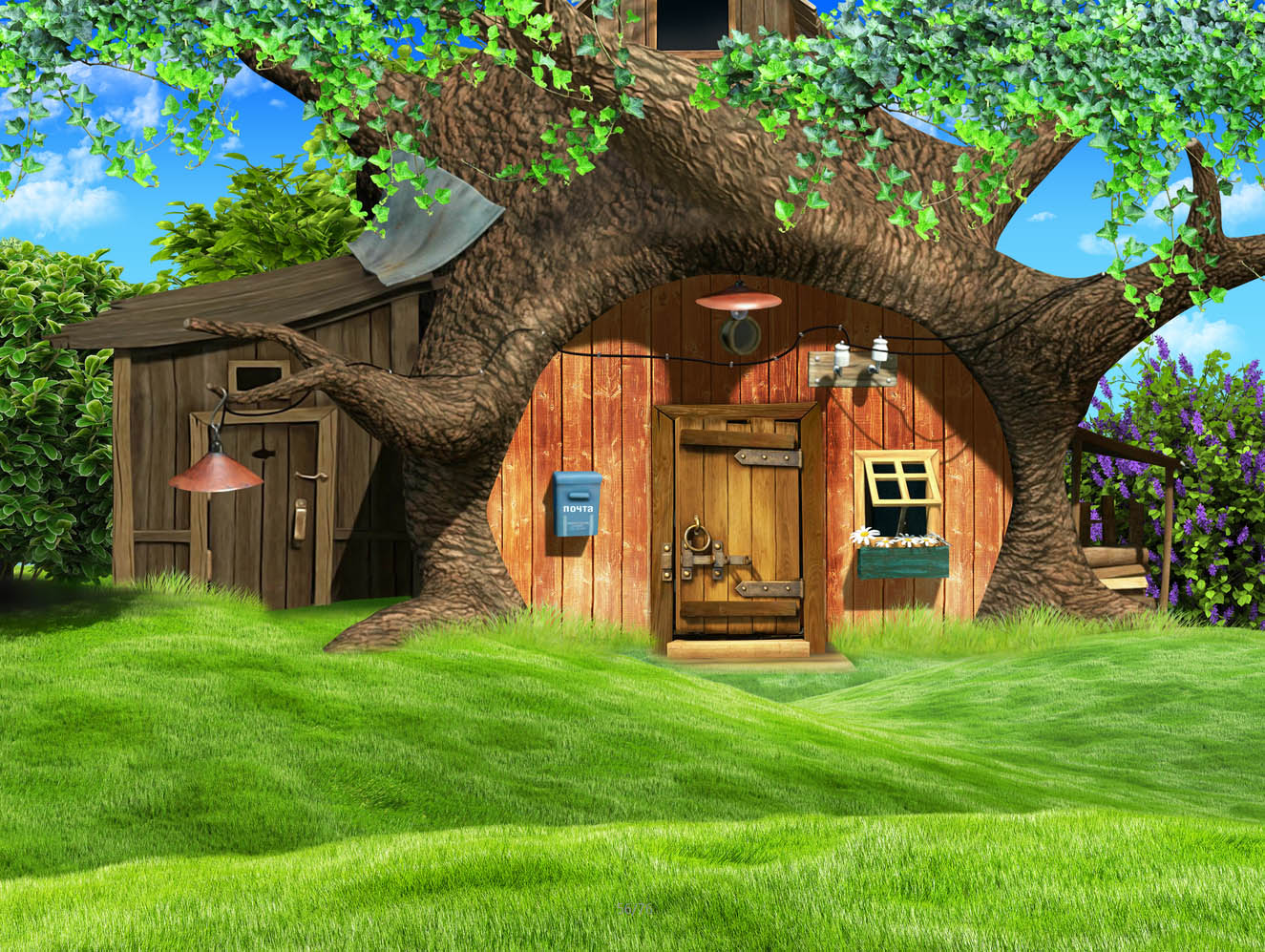 5 7
1 9
-
?
3 8
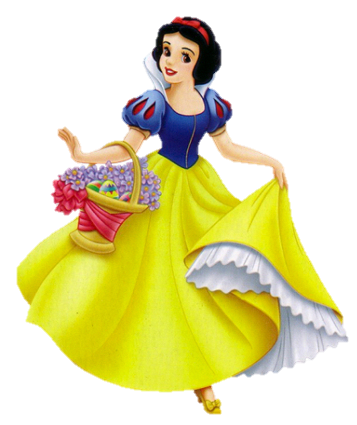 A. 1
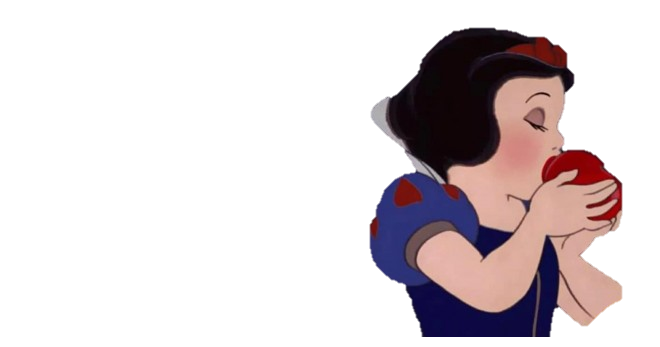 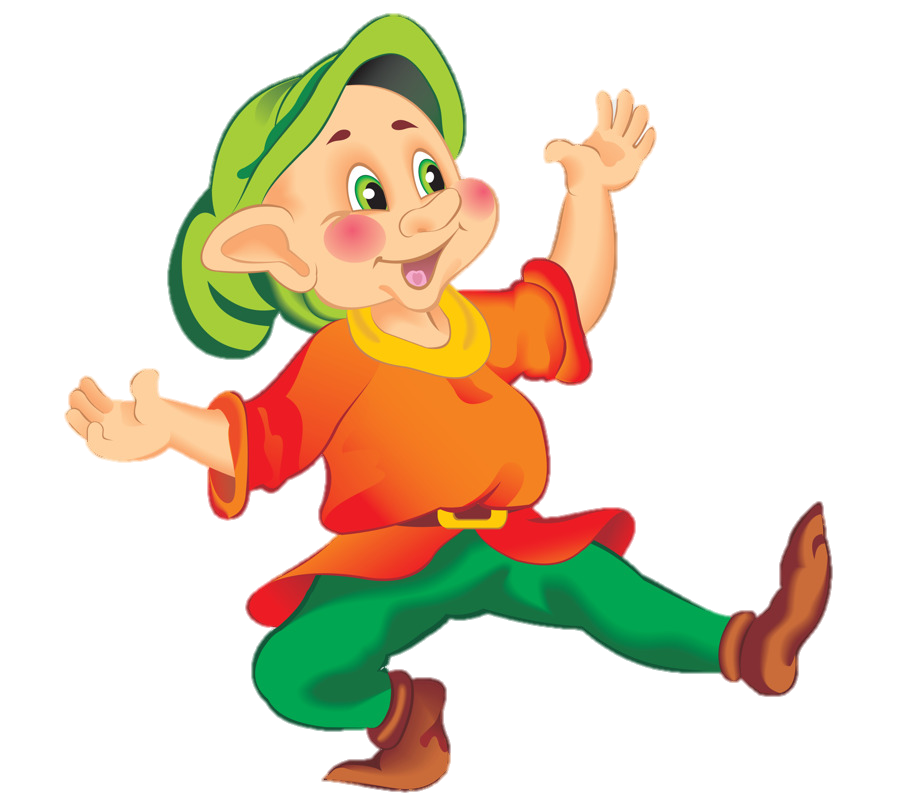 B: 2
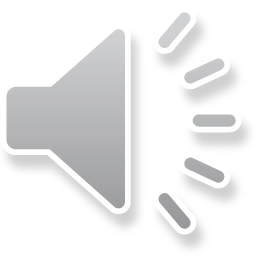 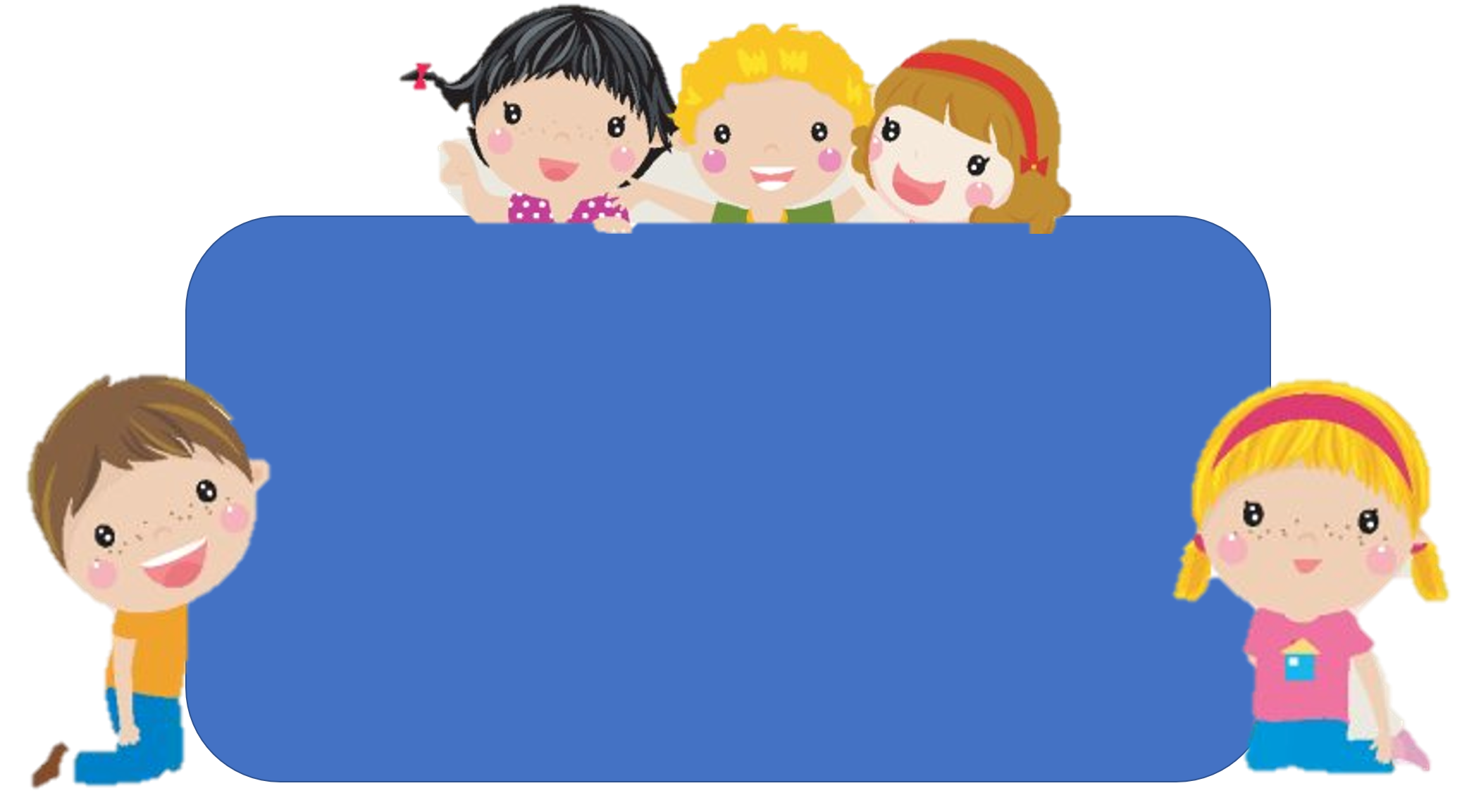 Để có thể làm tốt các bài tập trên em nhắn bạn điều gì?
Bài học hôm nay em biết thêm được điều gì?
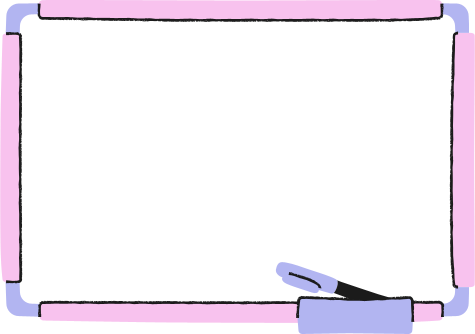 DẶN DÒ